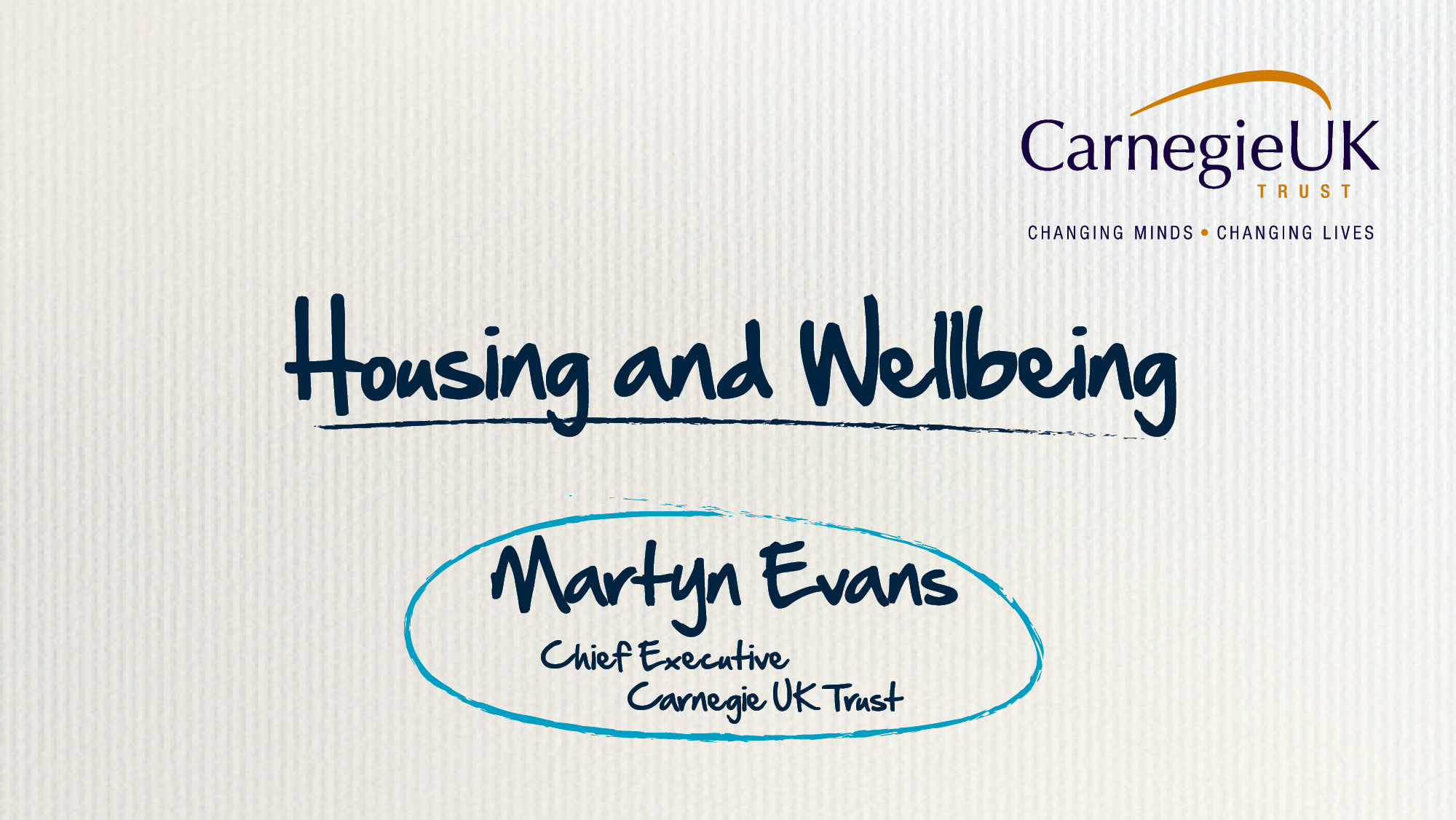 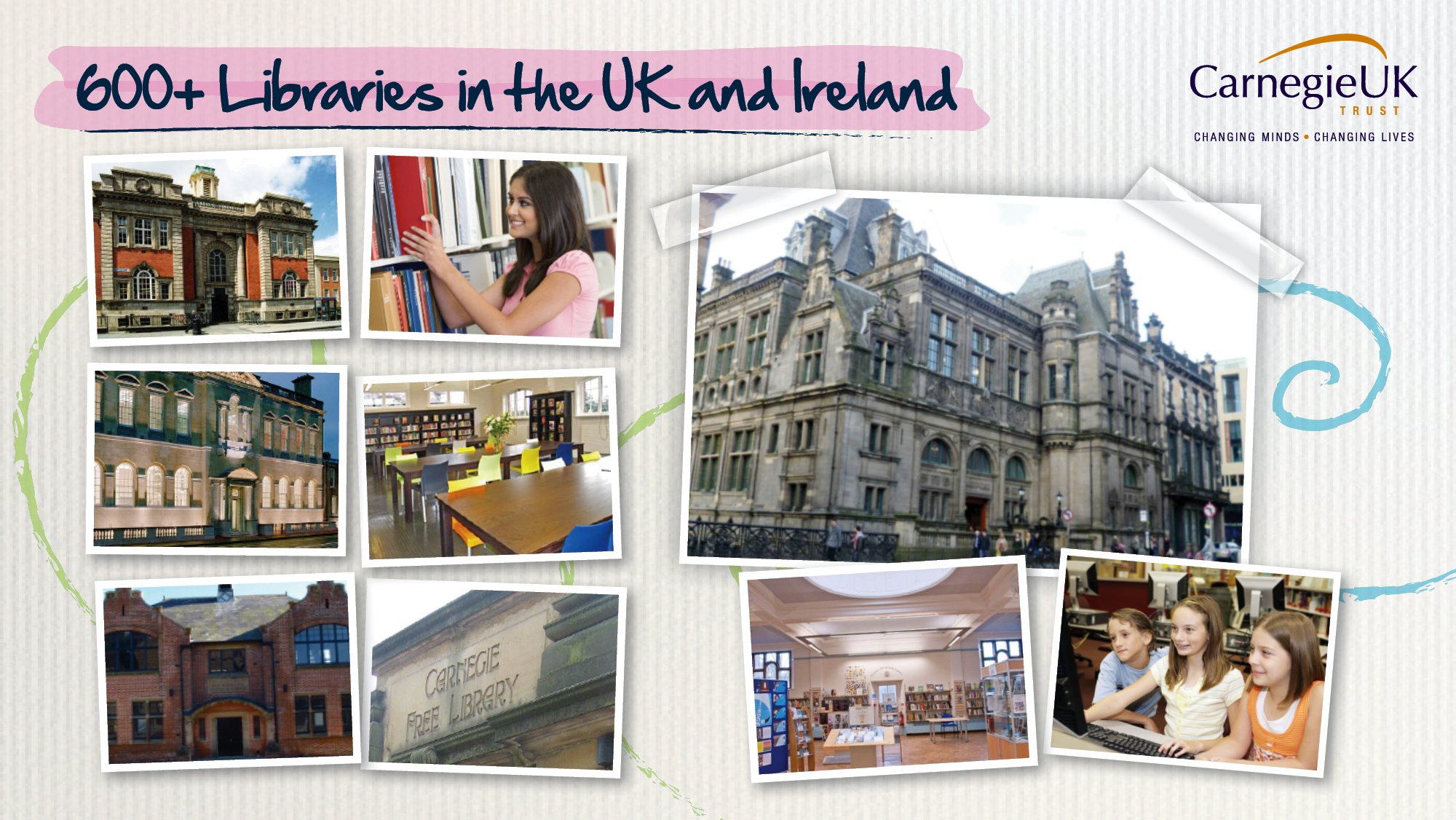 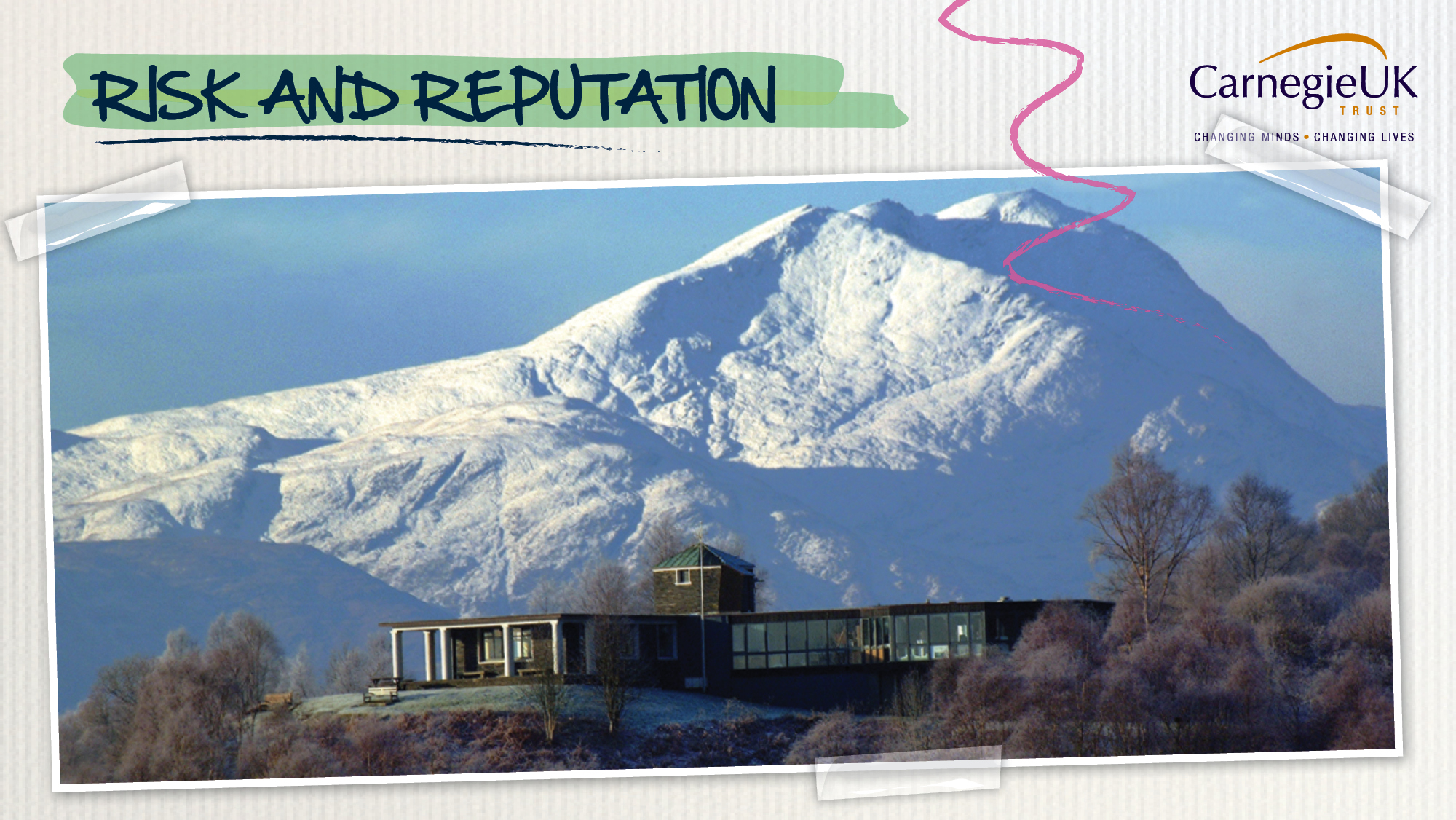 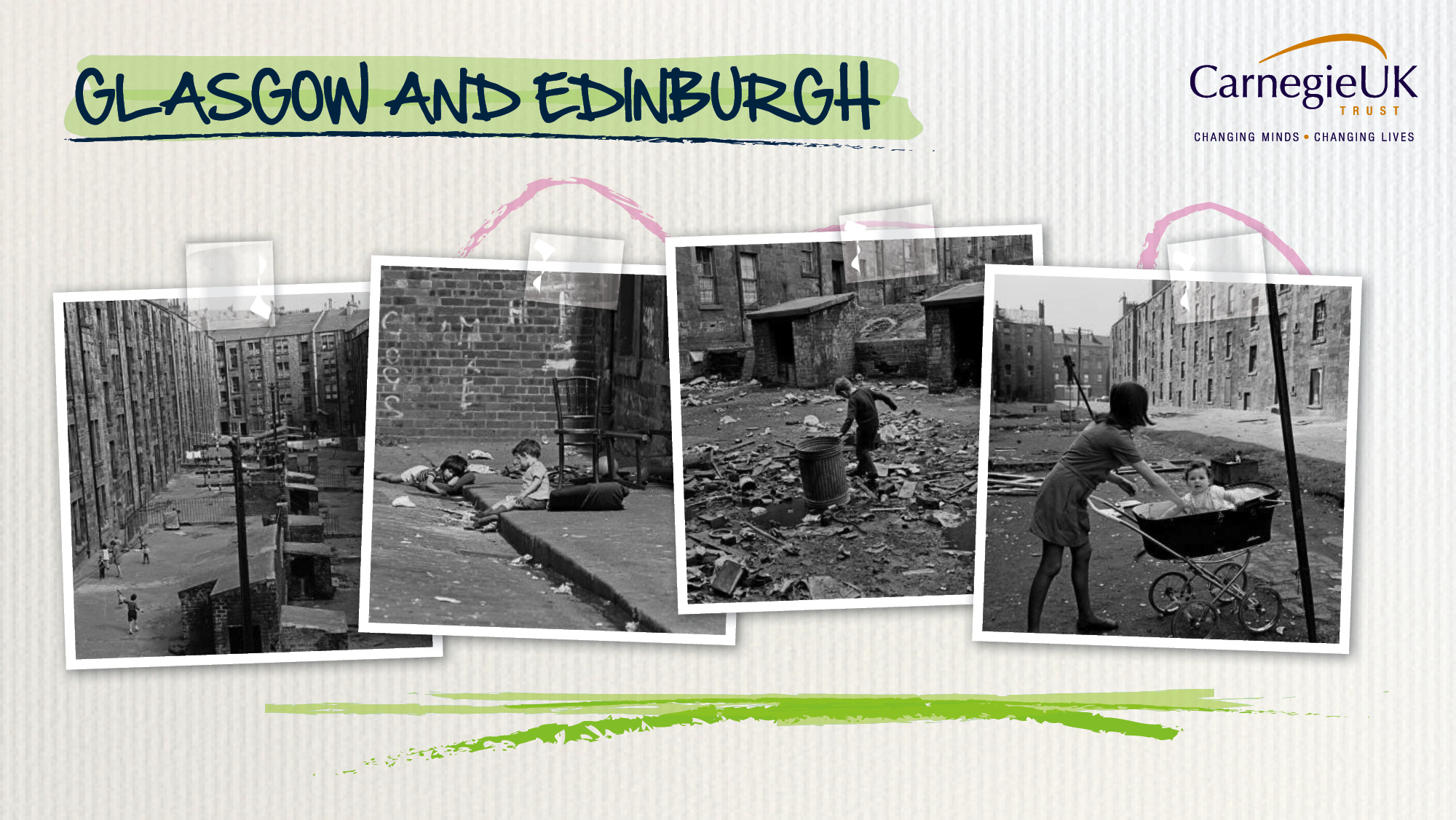 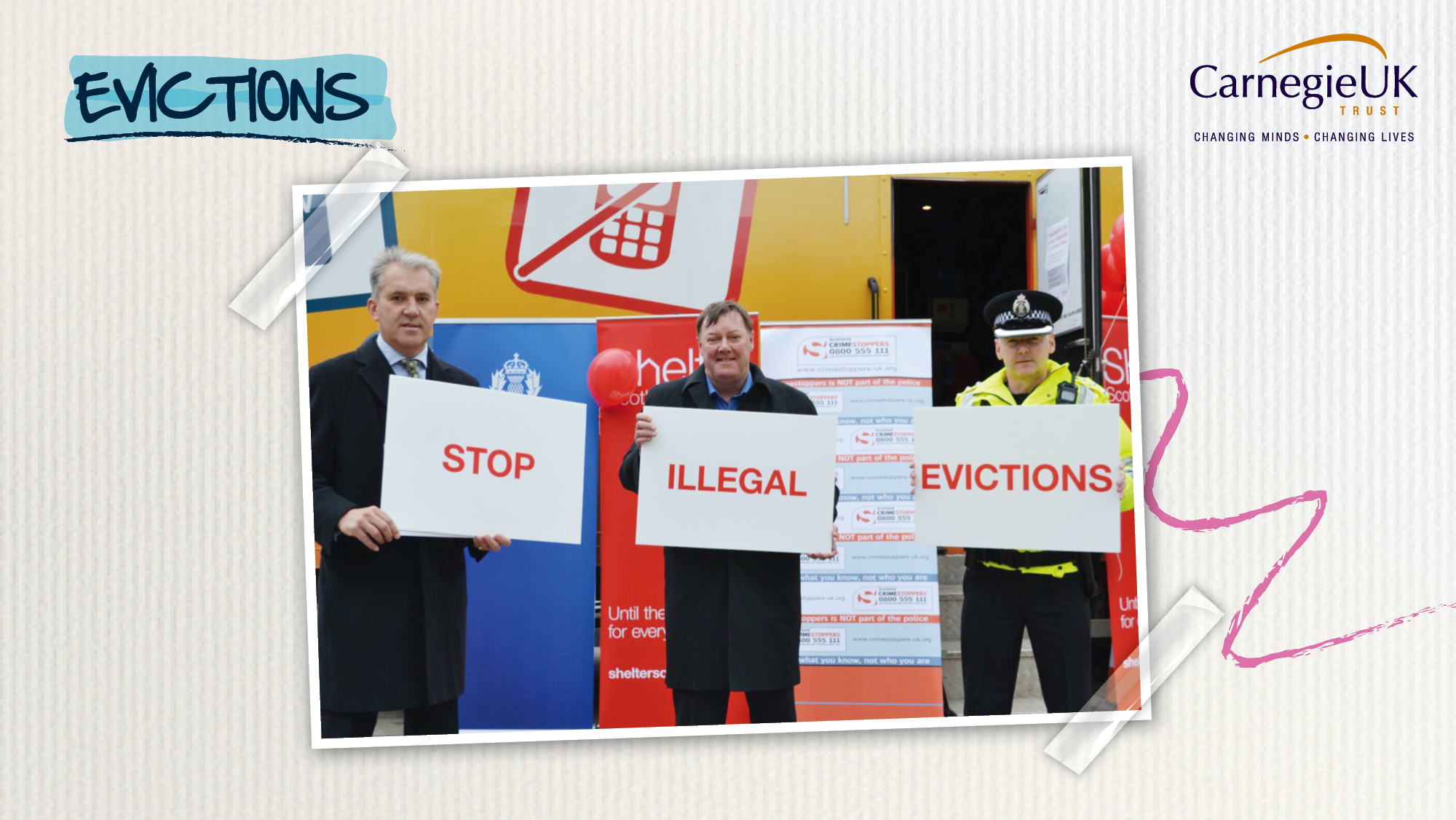 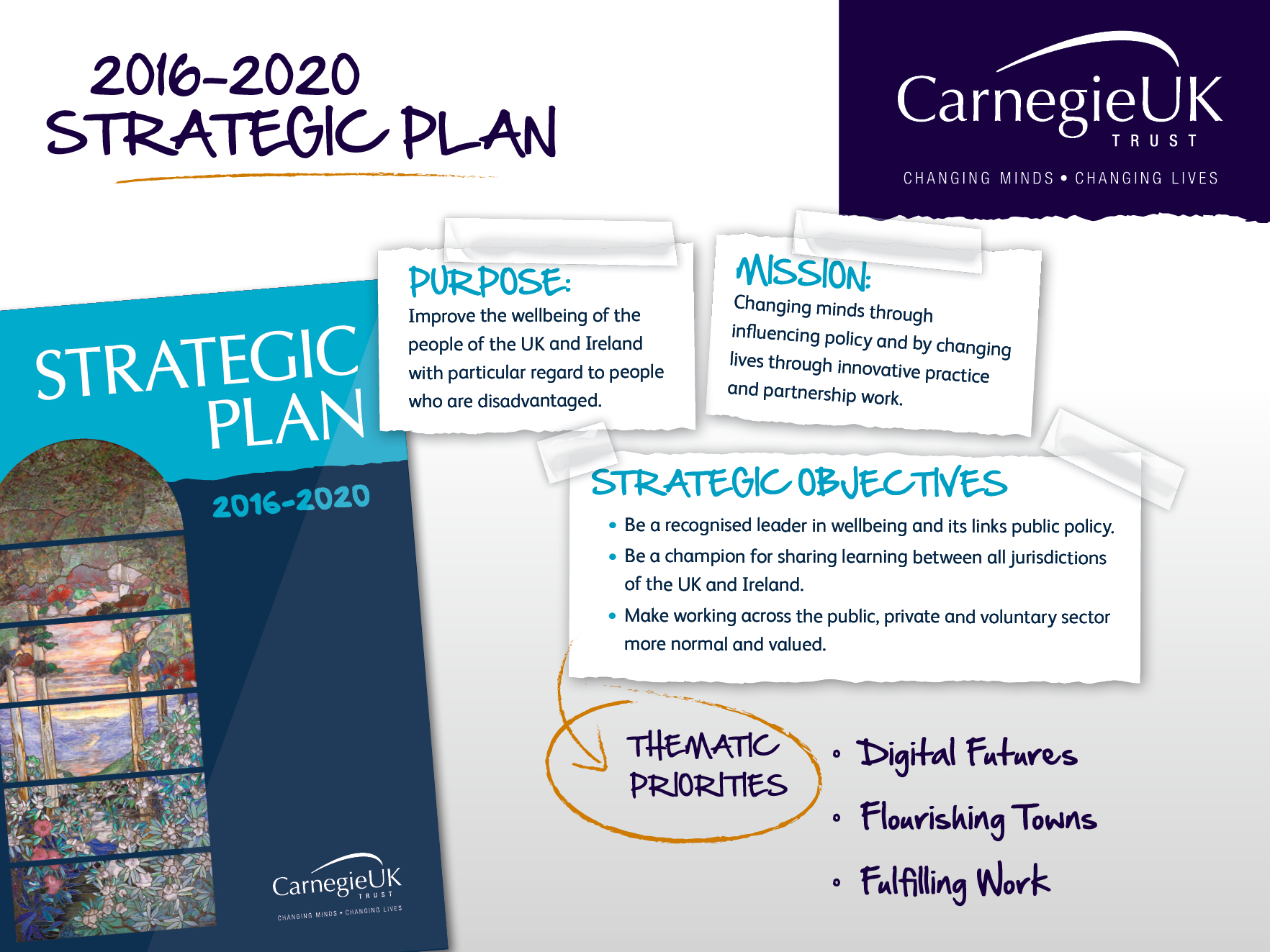 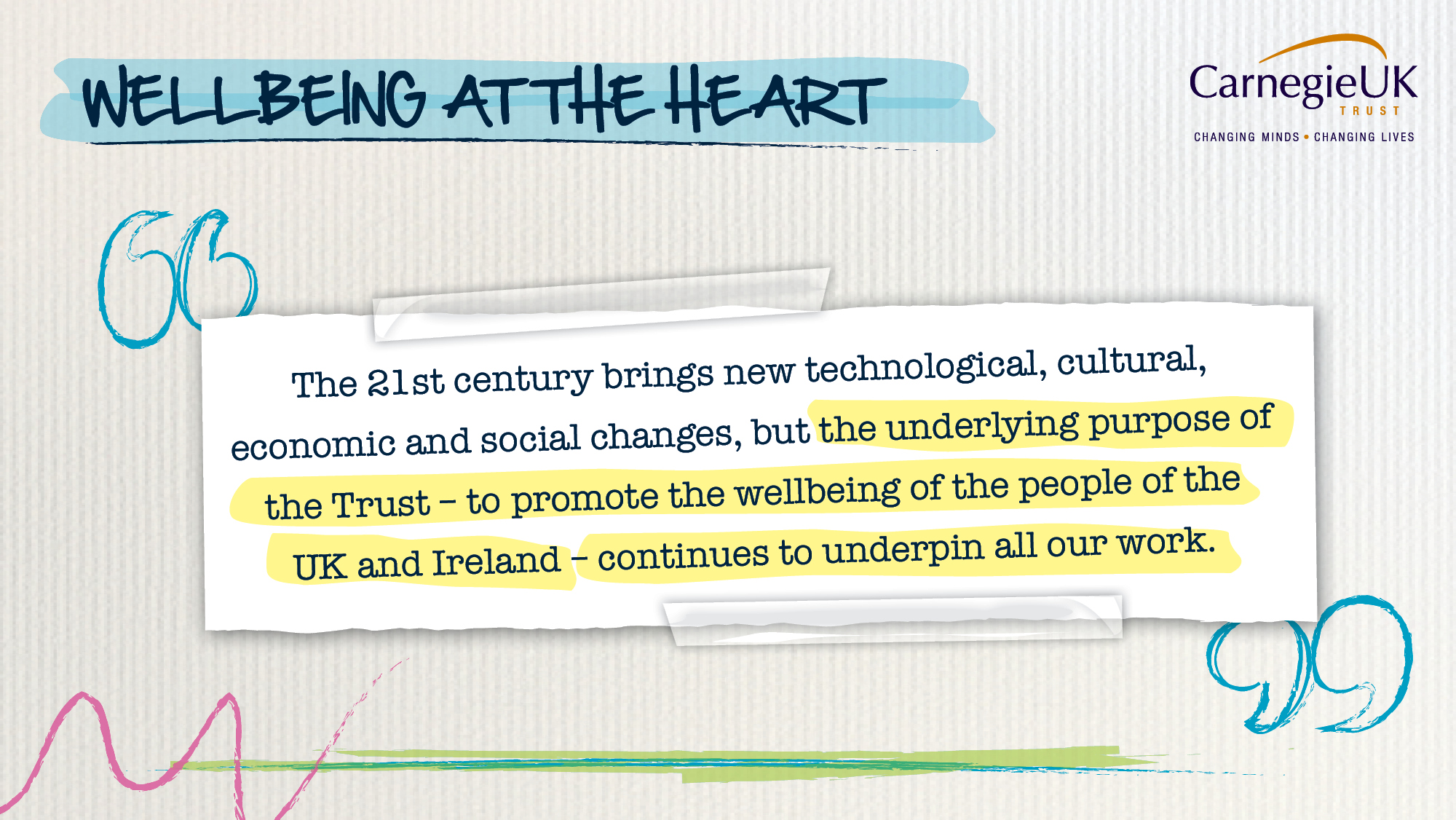 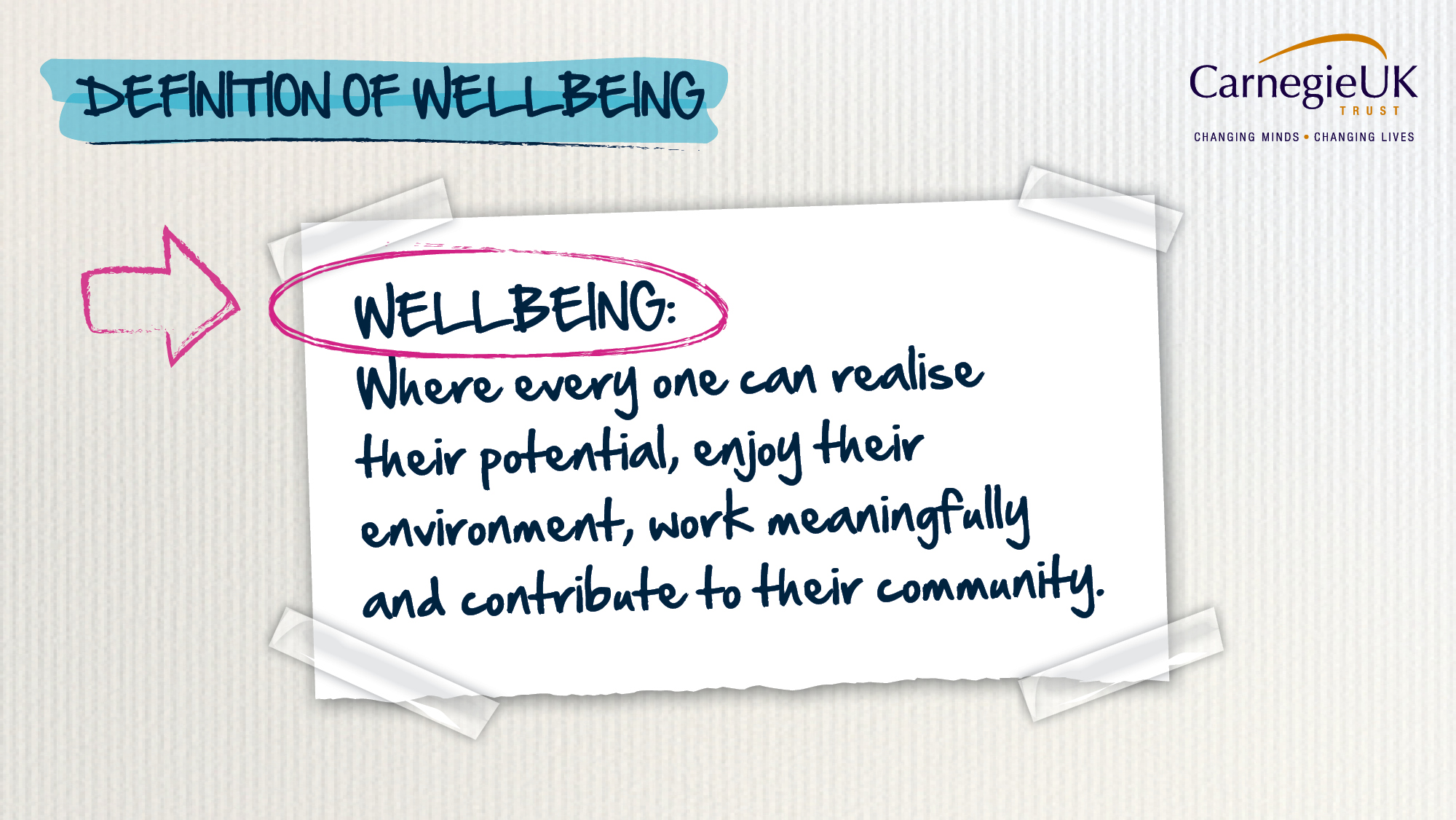 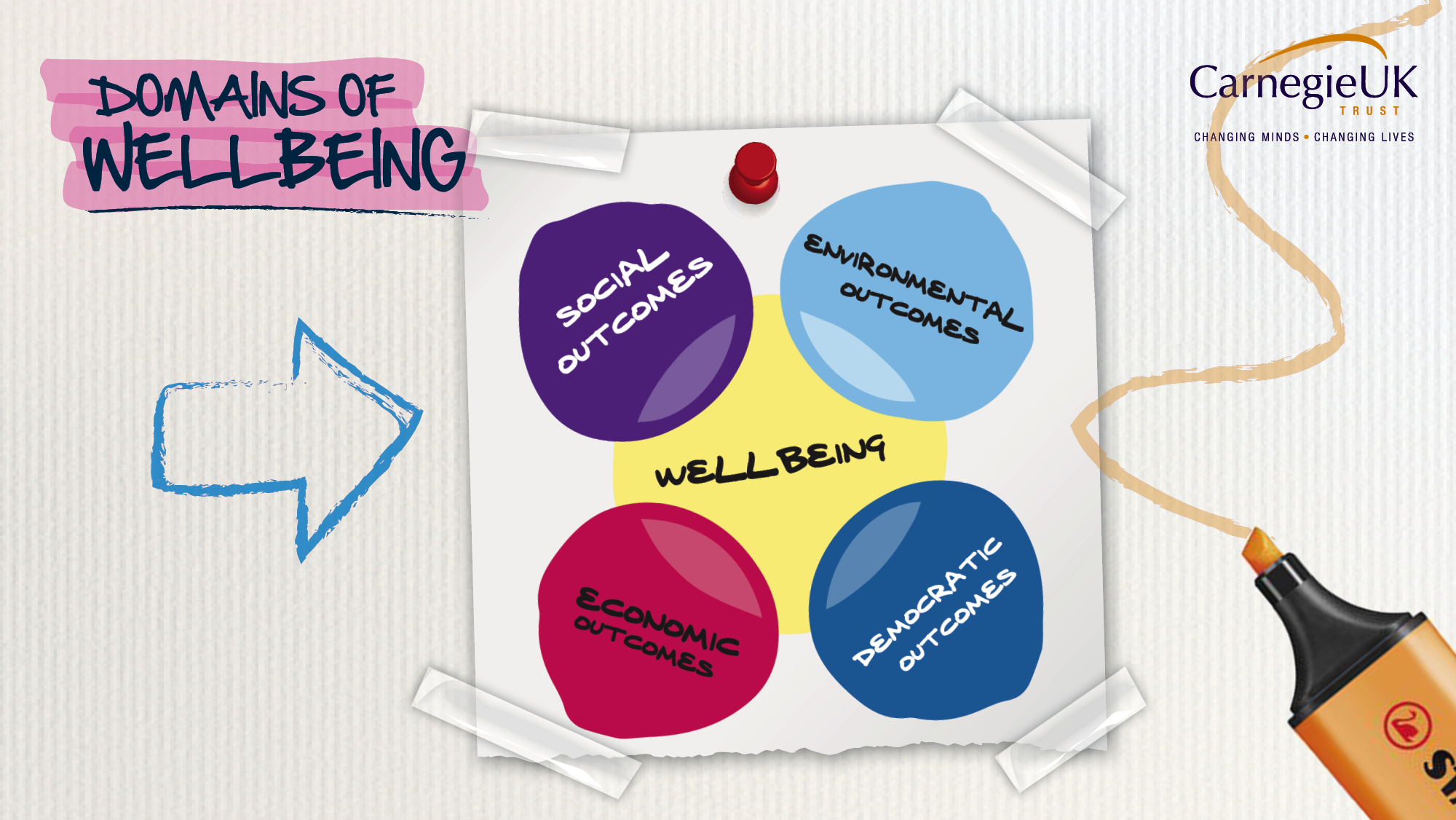 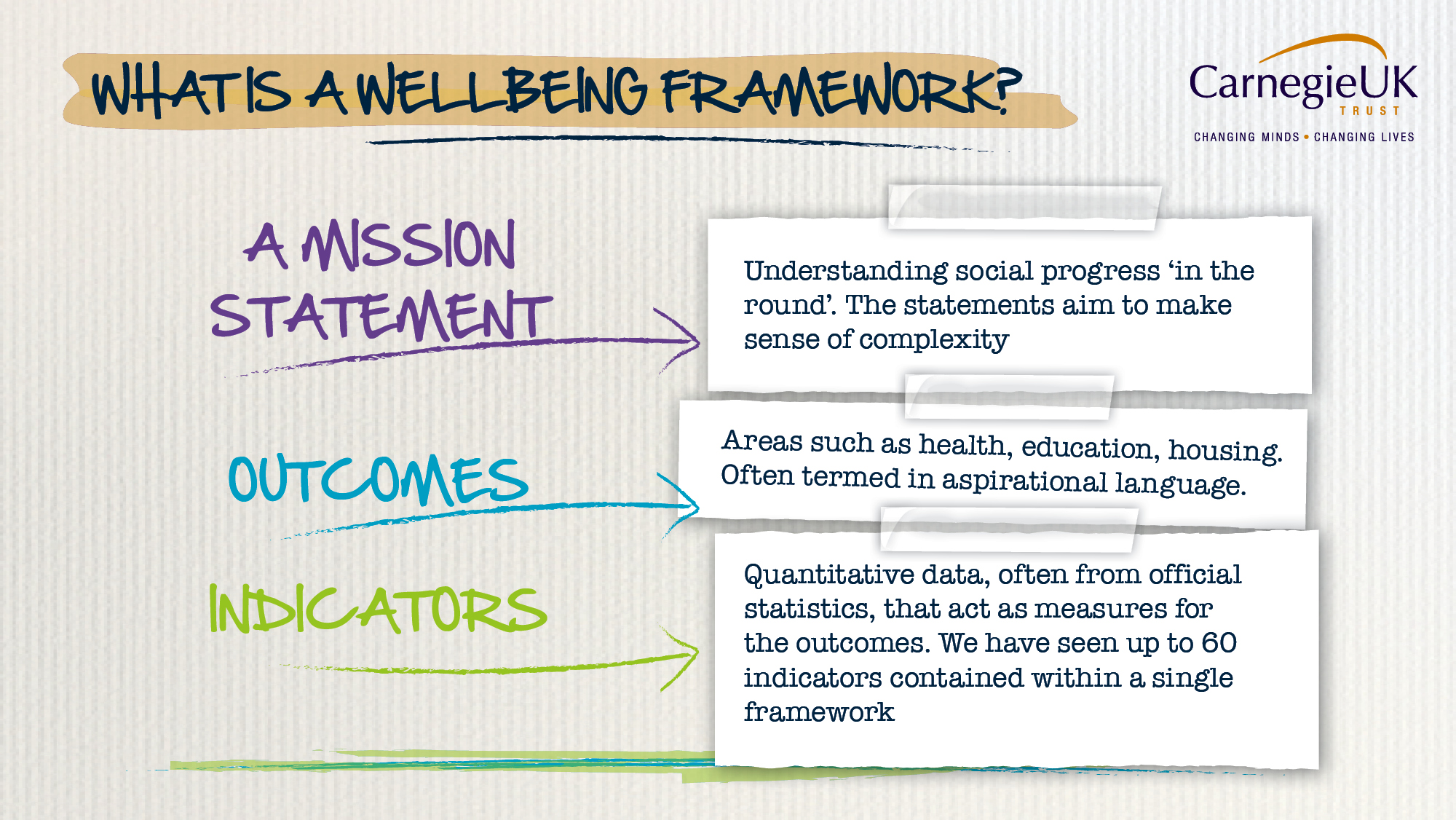 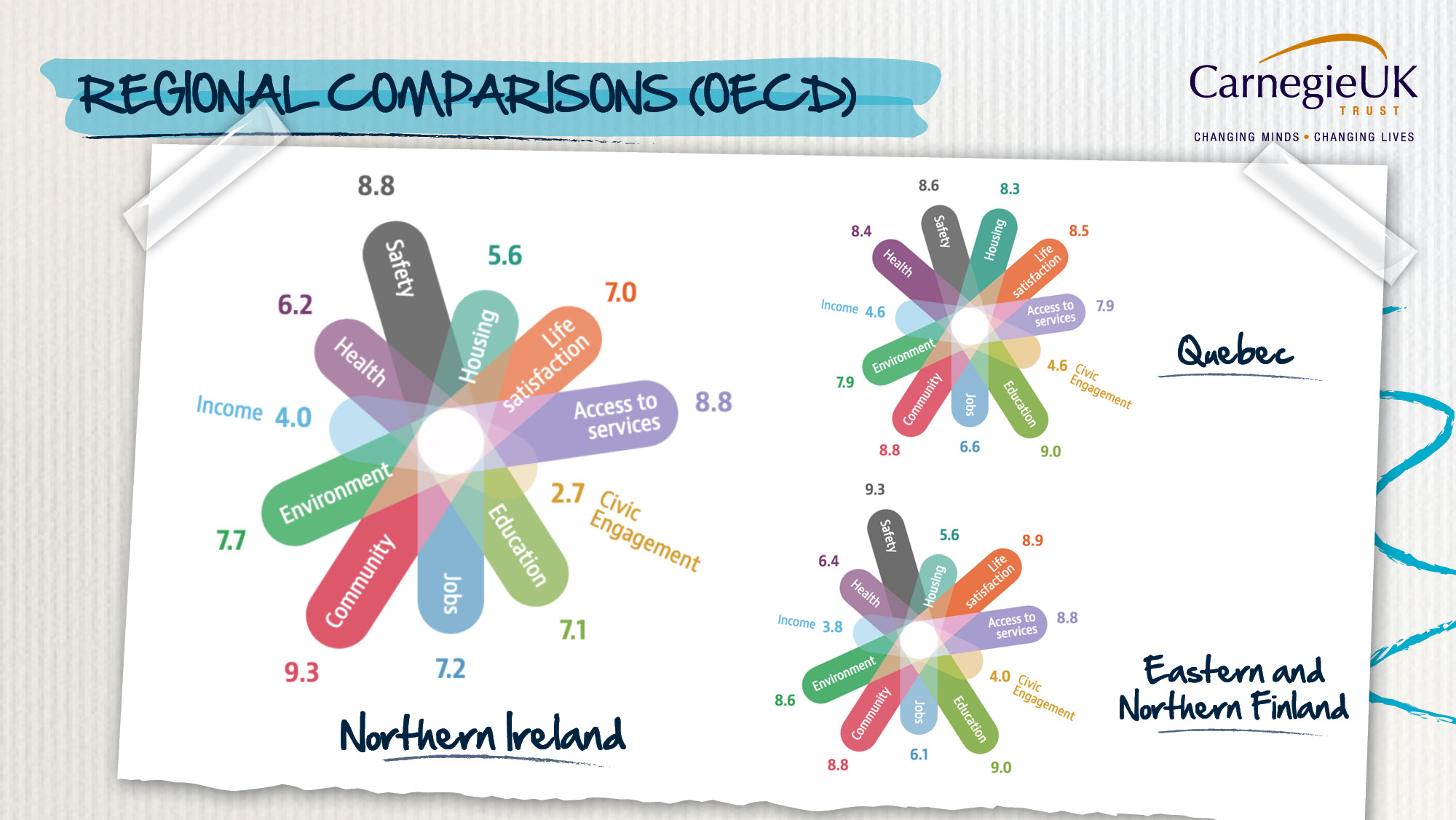 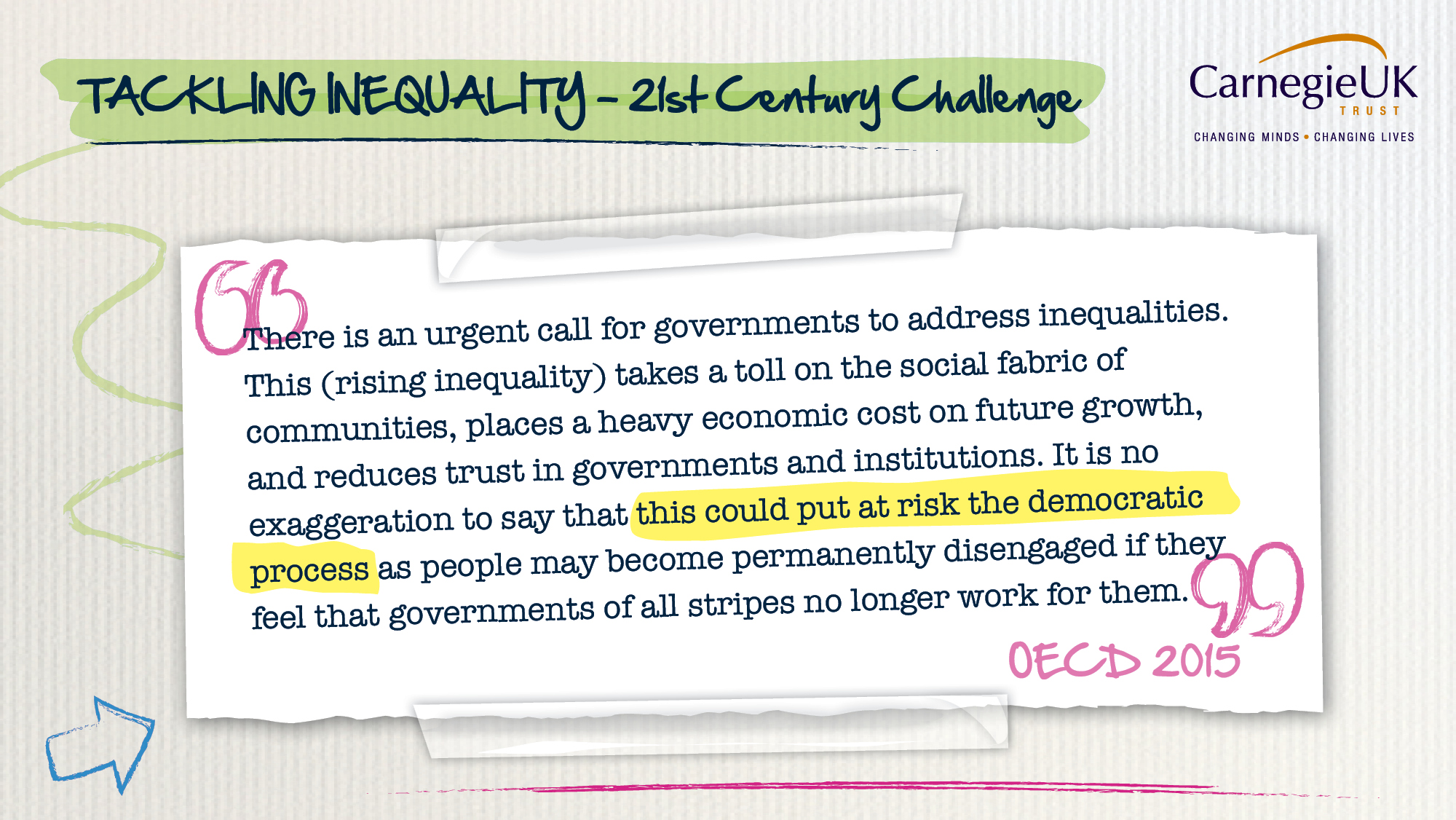 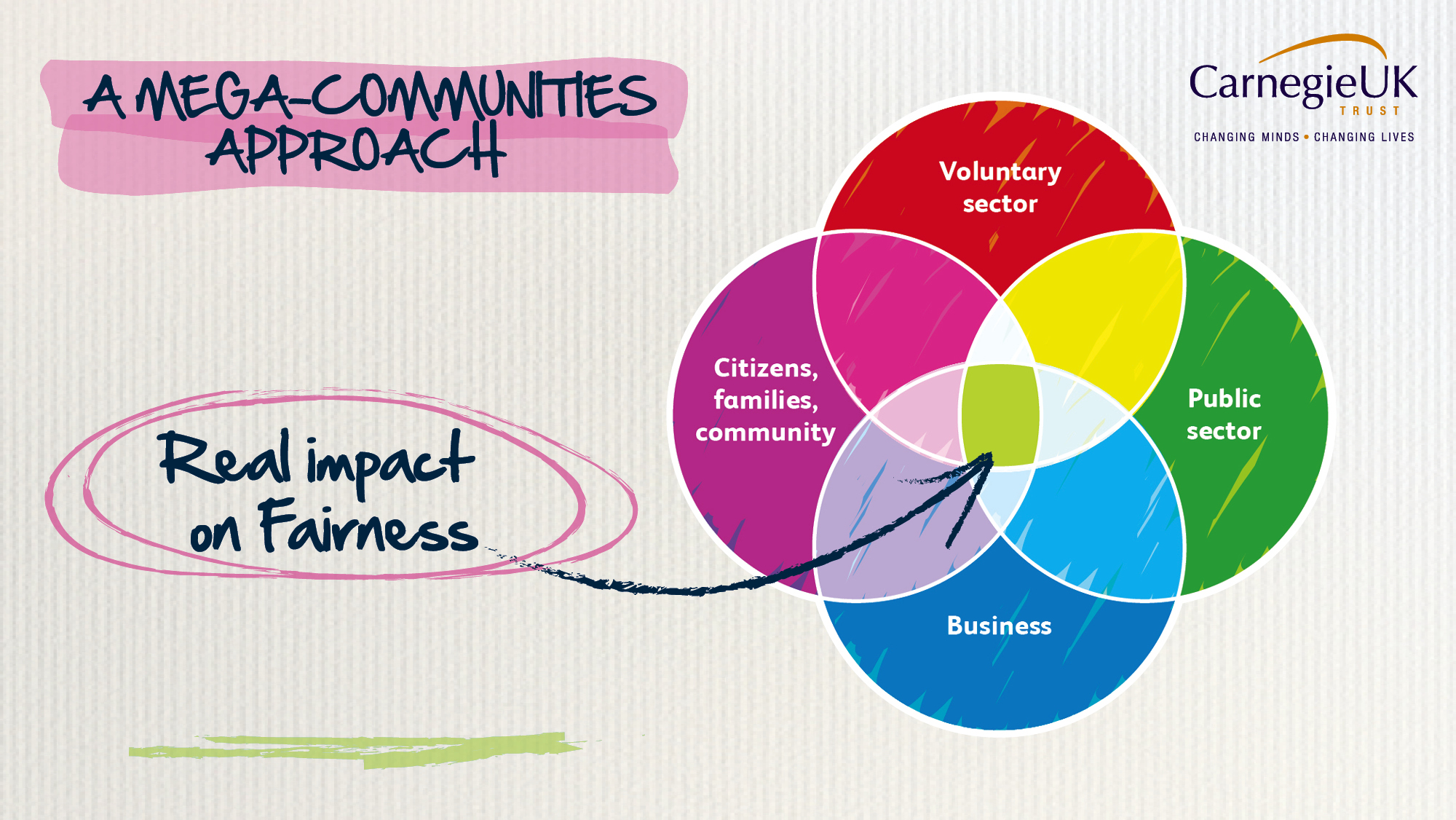 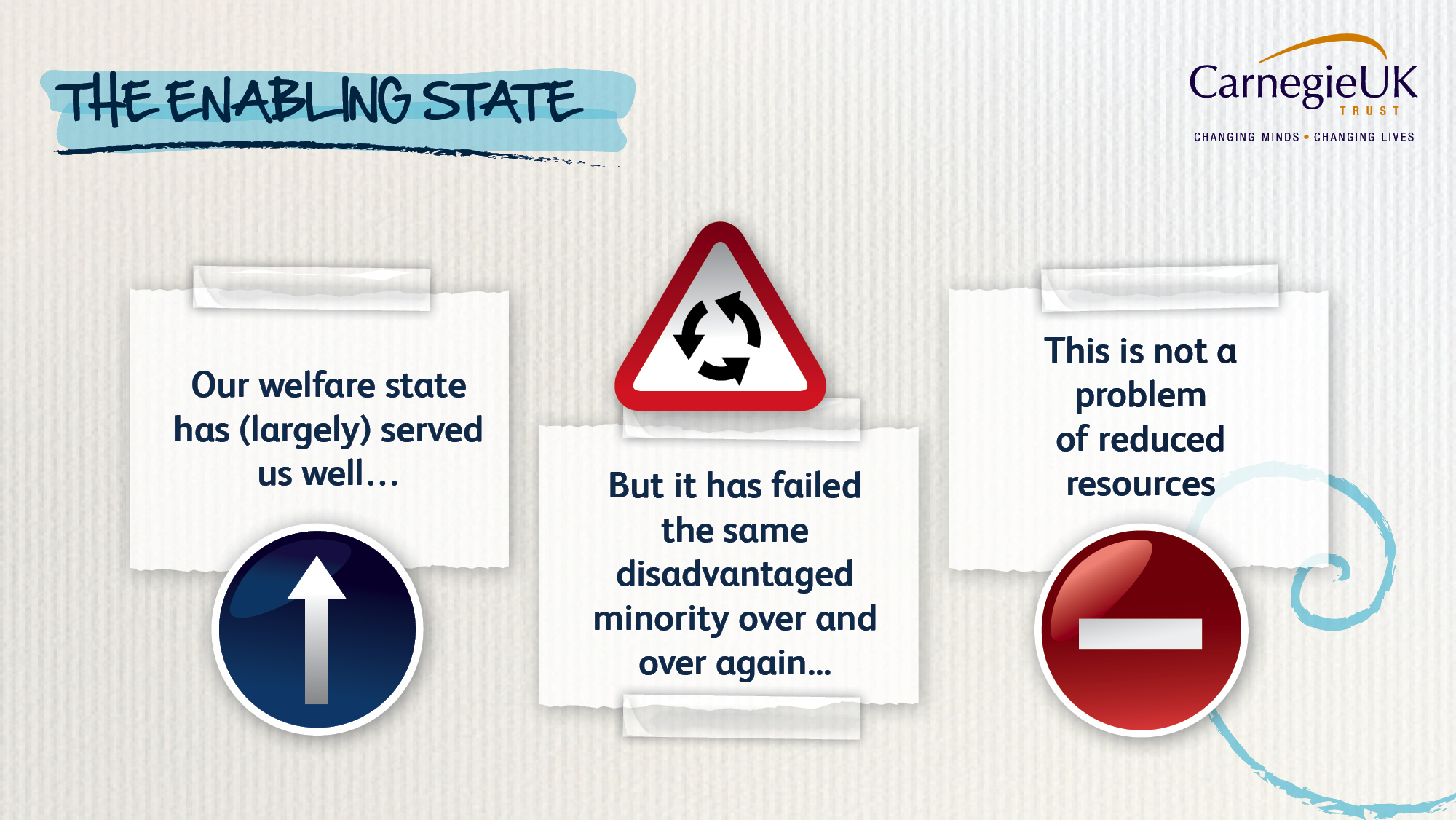 [Speaker Notes: Enabling State project works with SJE 

3 propositions
Worked ok for most of us
Always failed the same people over and over
2000s showed us that throwing money at these problems isn’t the answer – not about more of the same

We disagree – the challenge is ours as citizens and communities, we can and will use our assets to meet that challenge.]
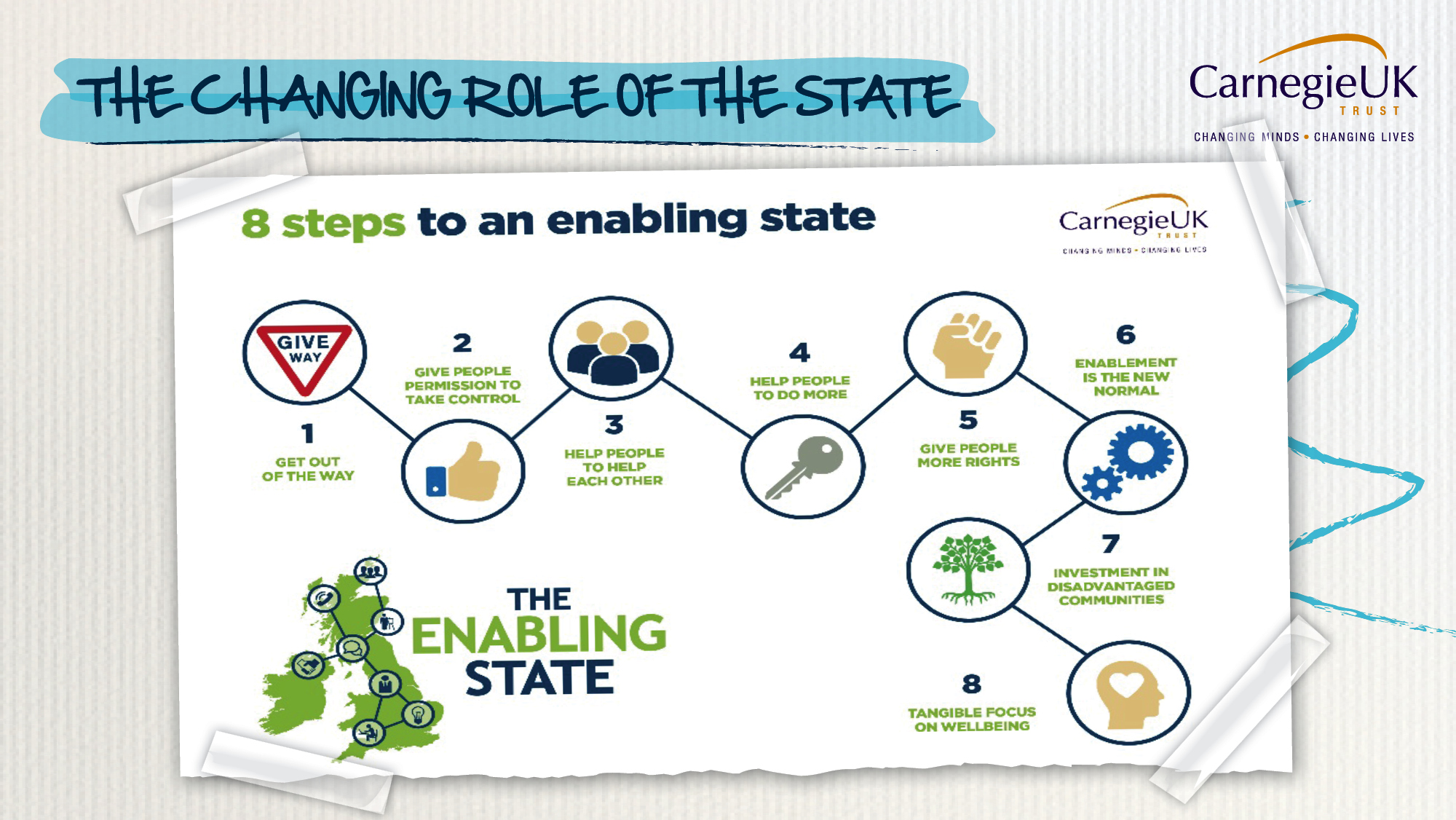 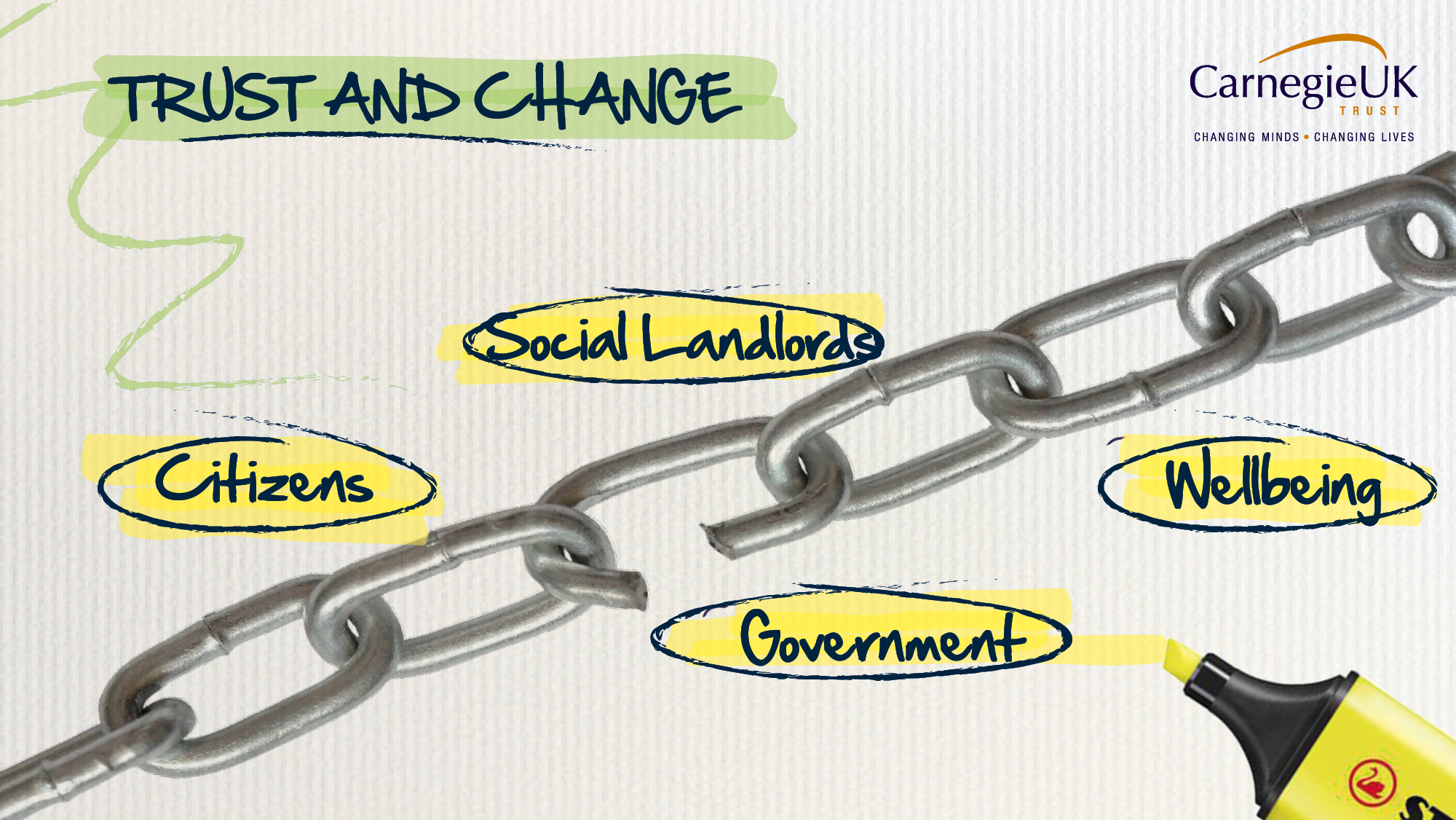 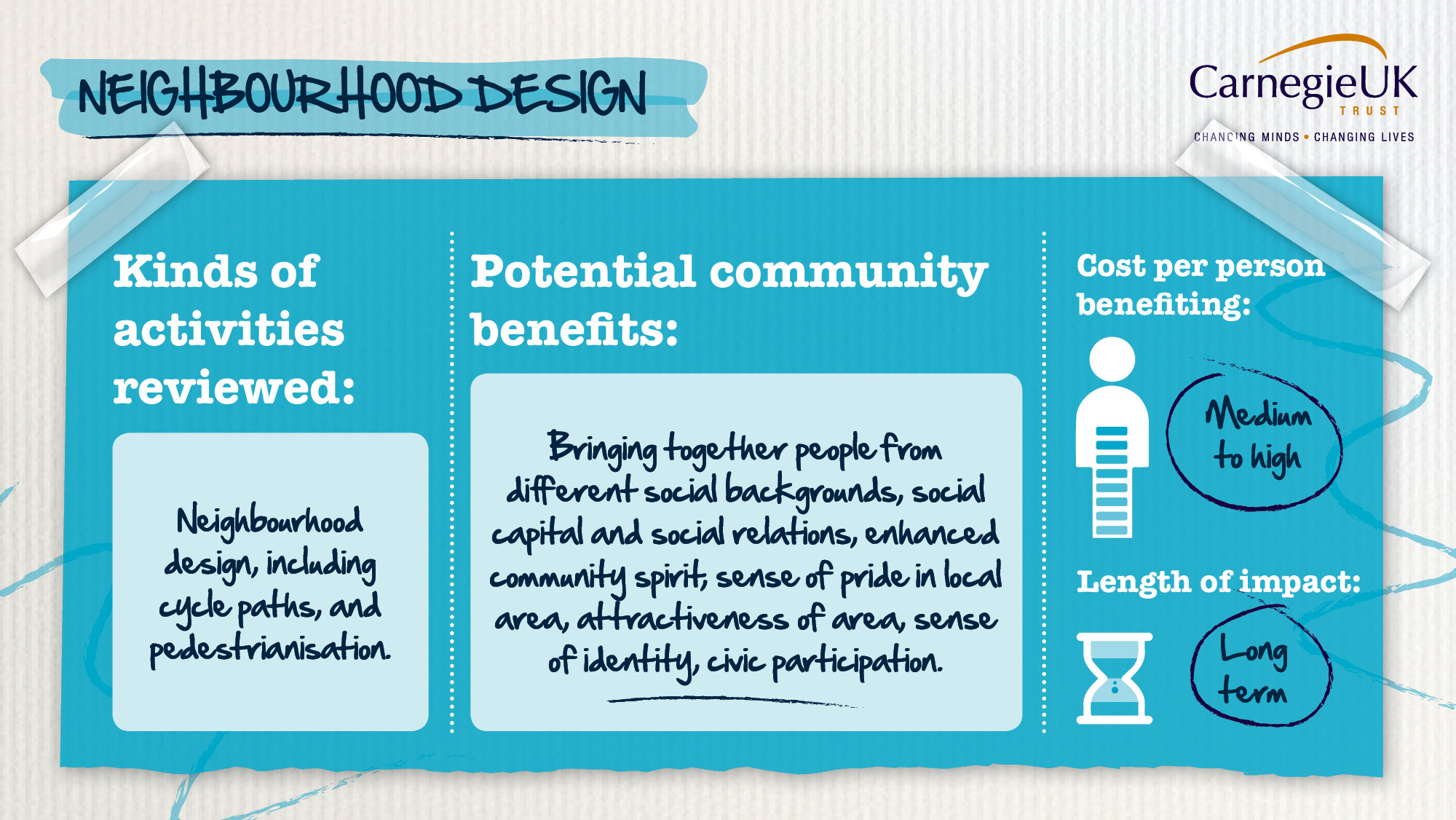 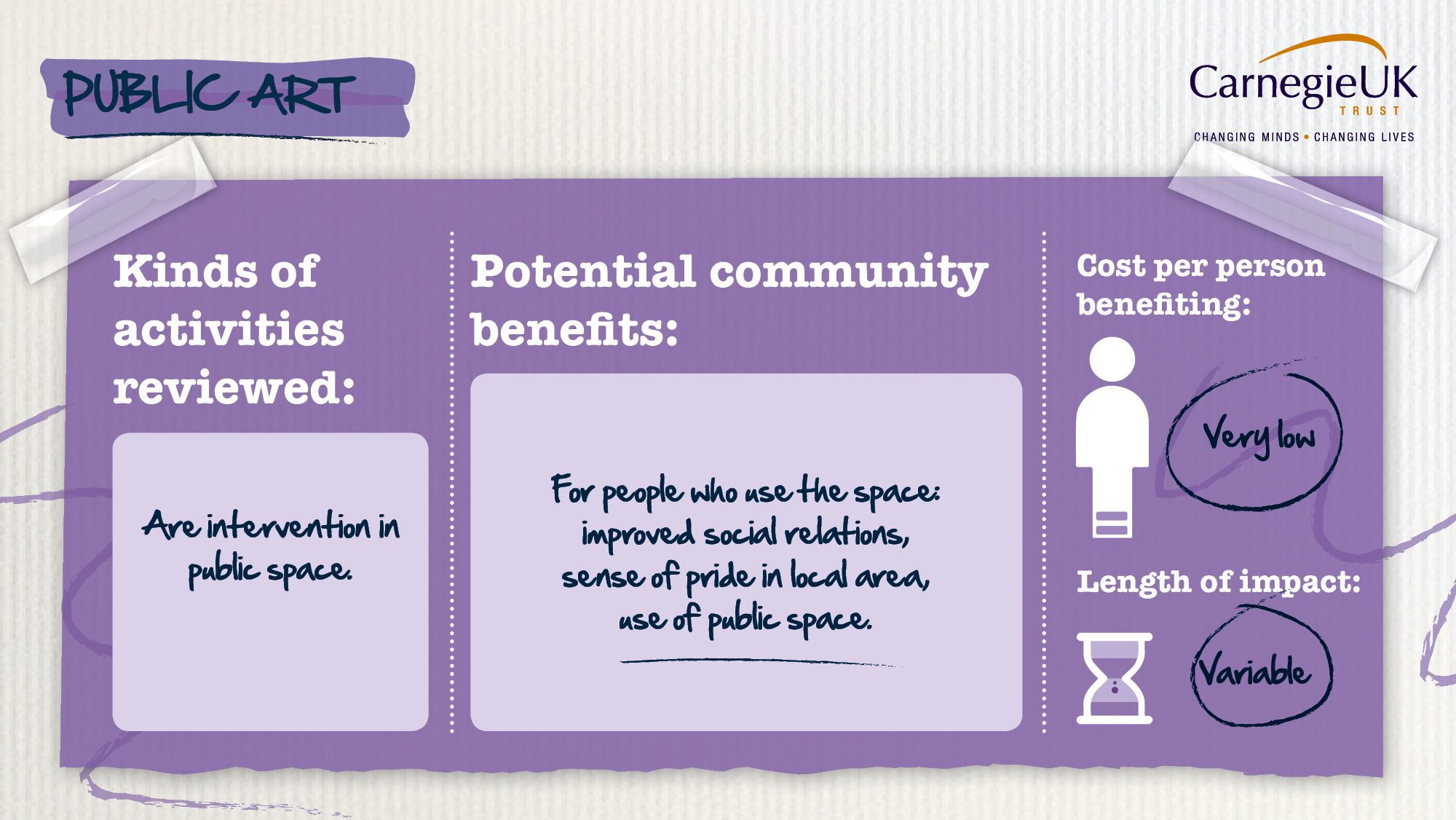 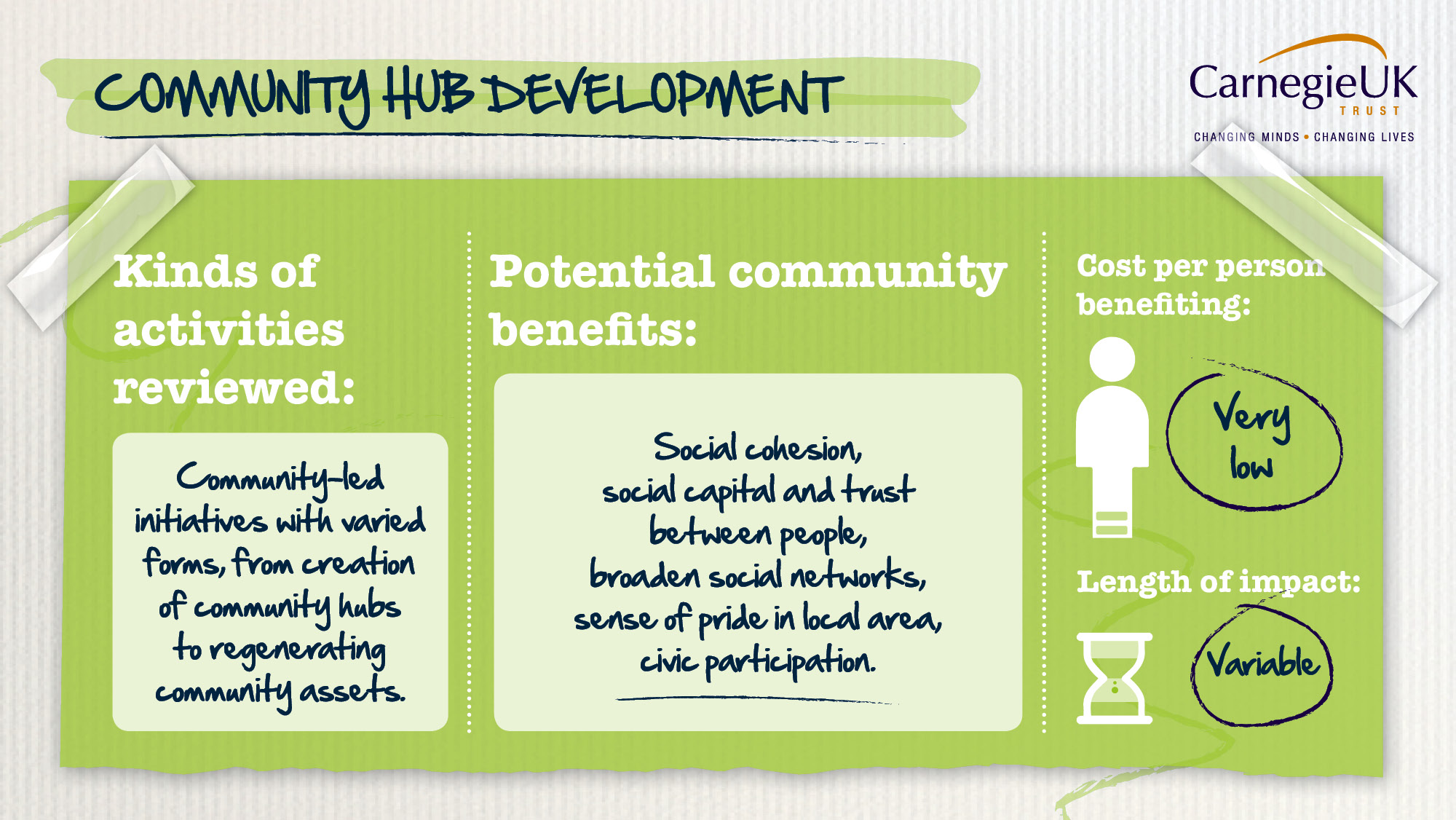 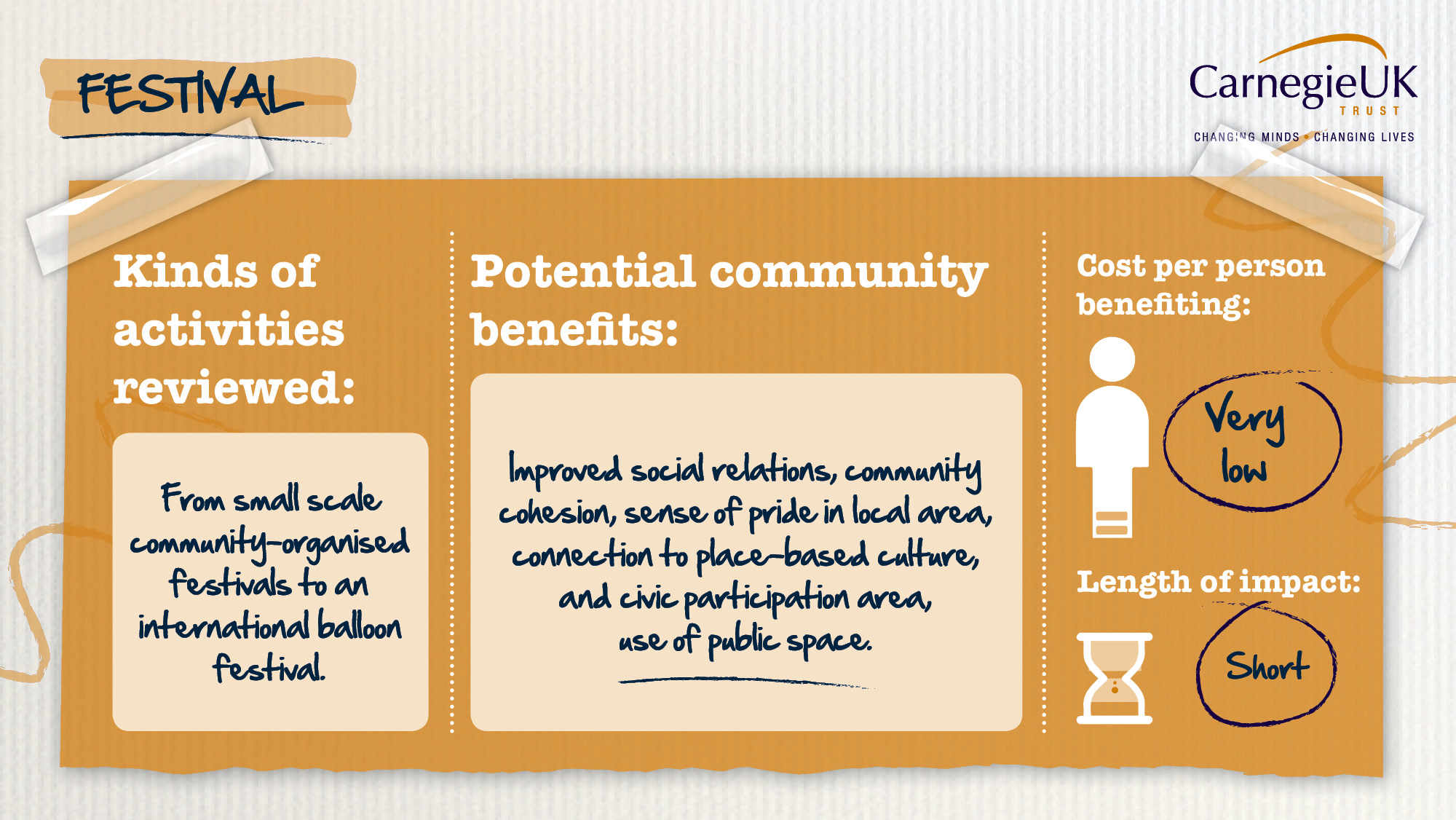 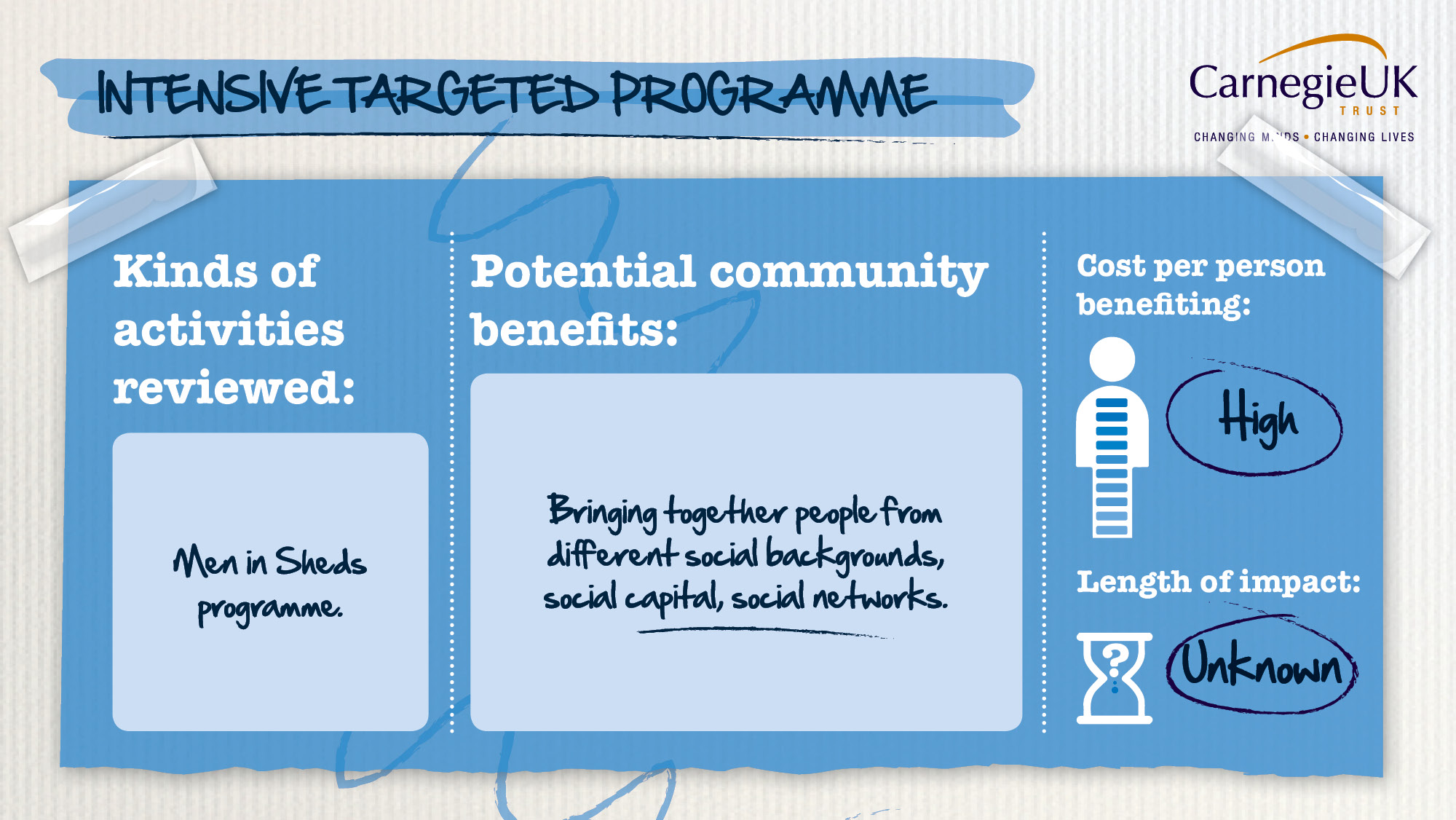 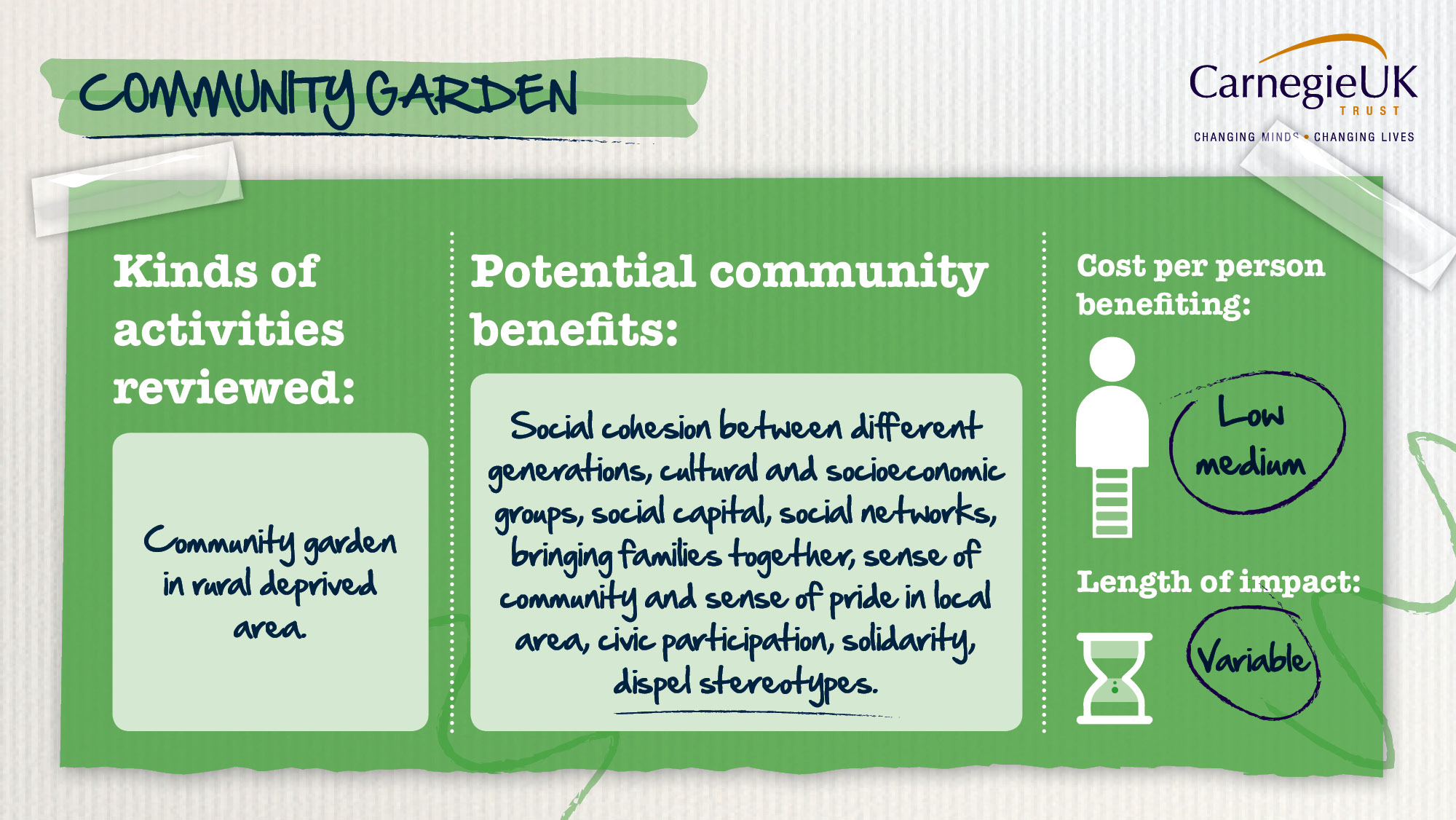 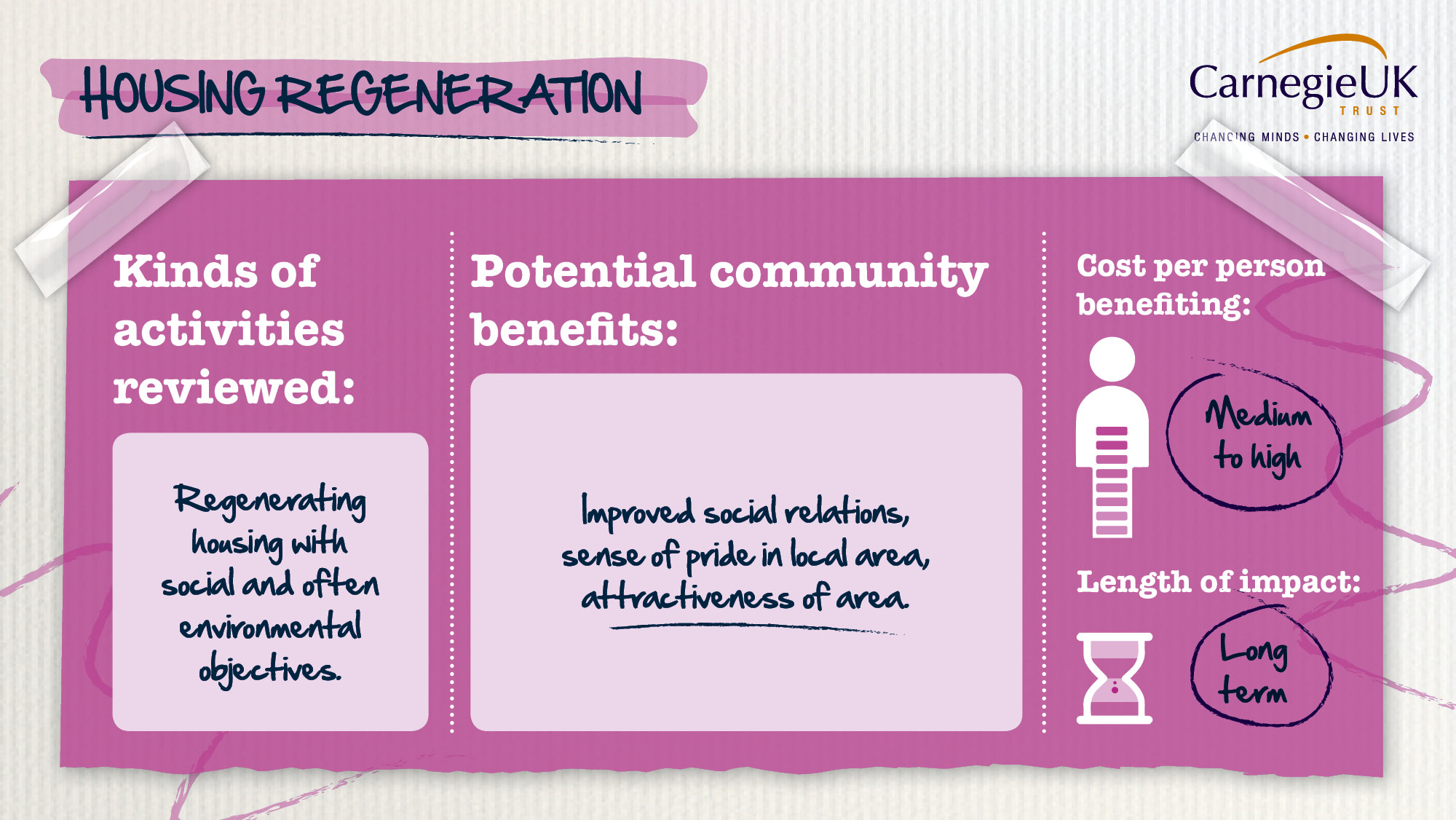 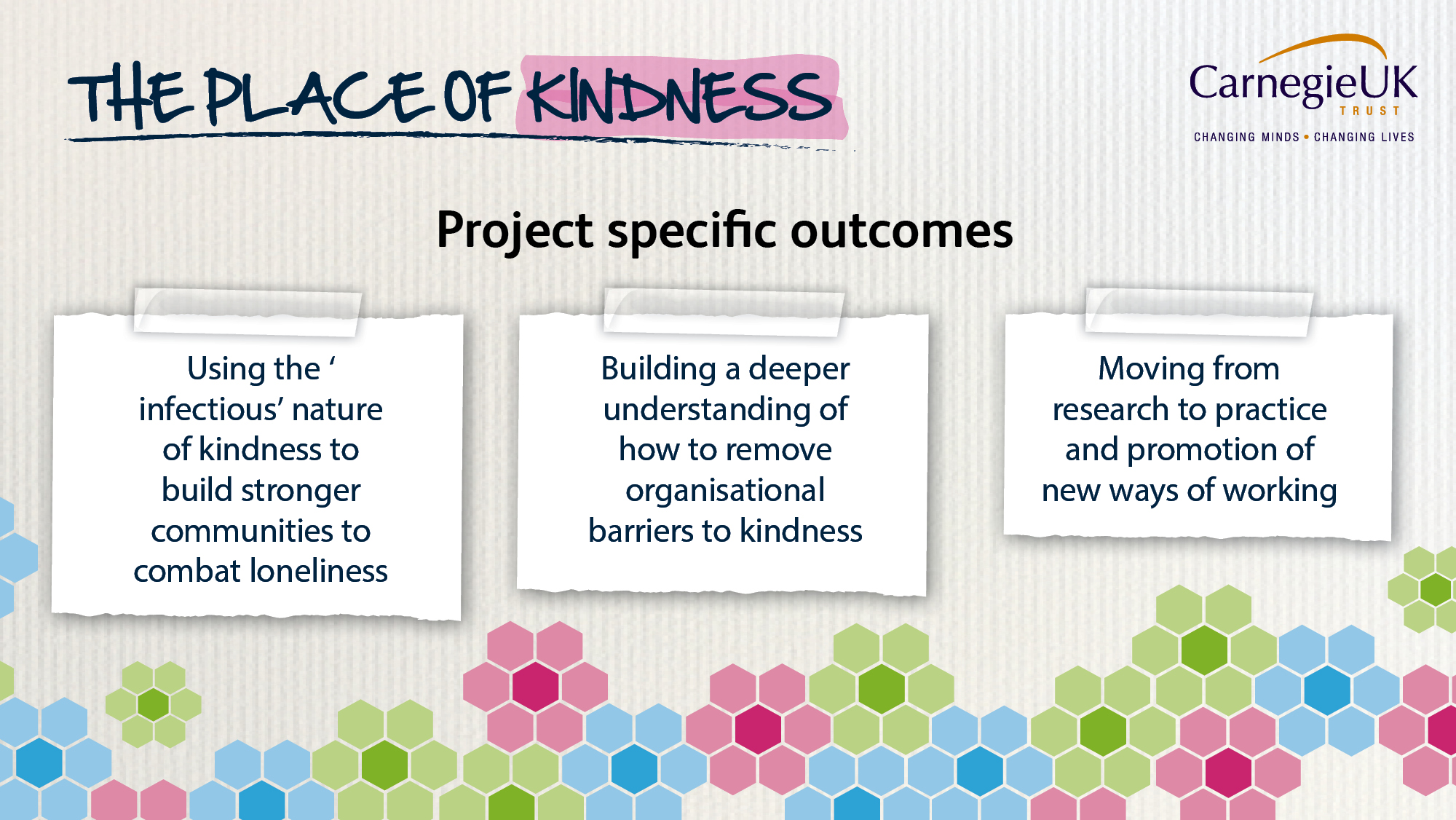 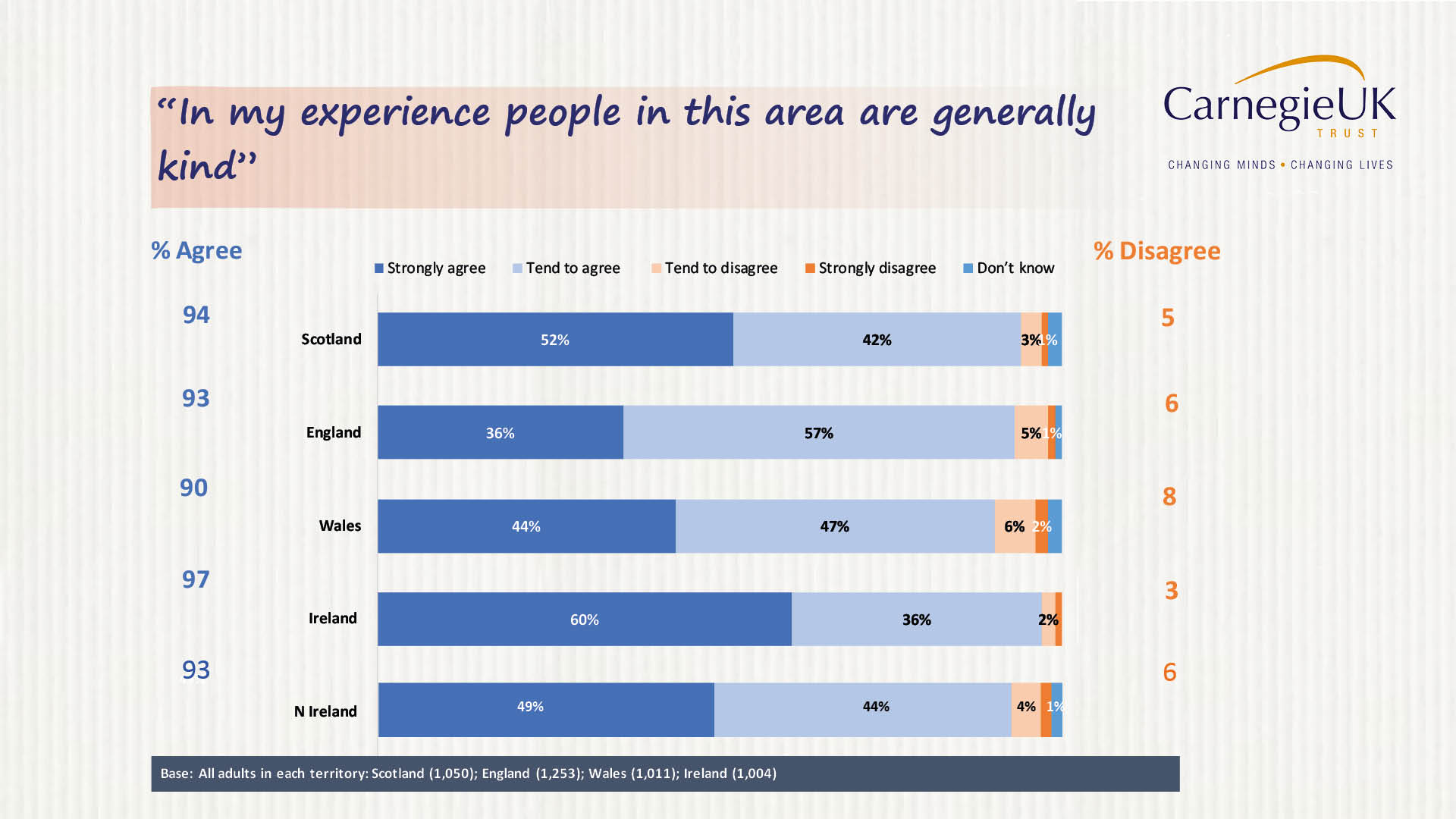 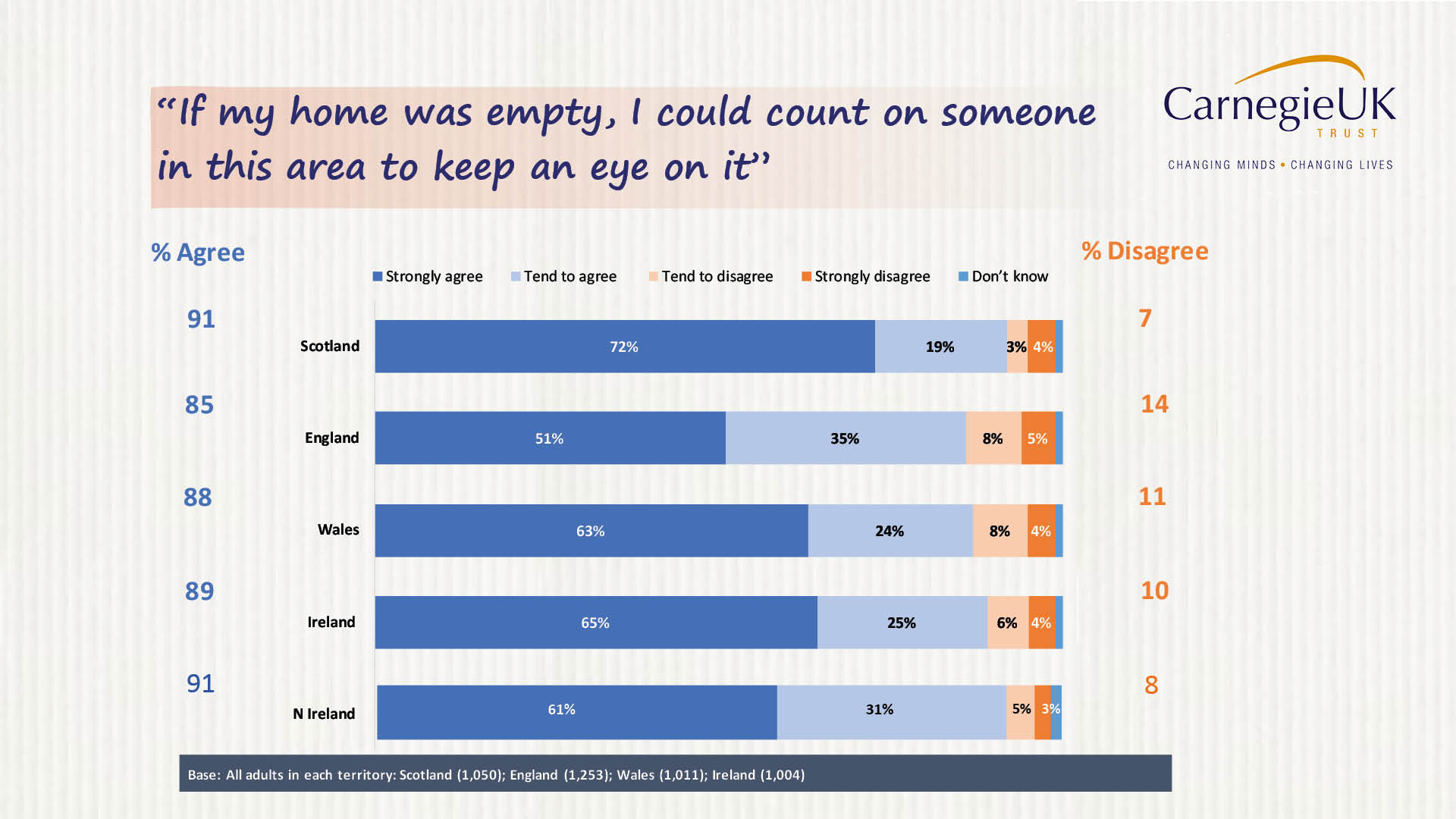 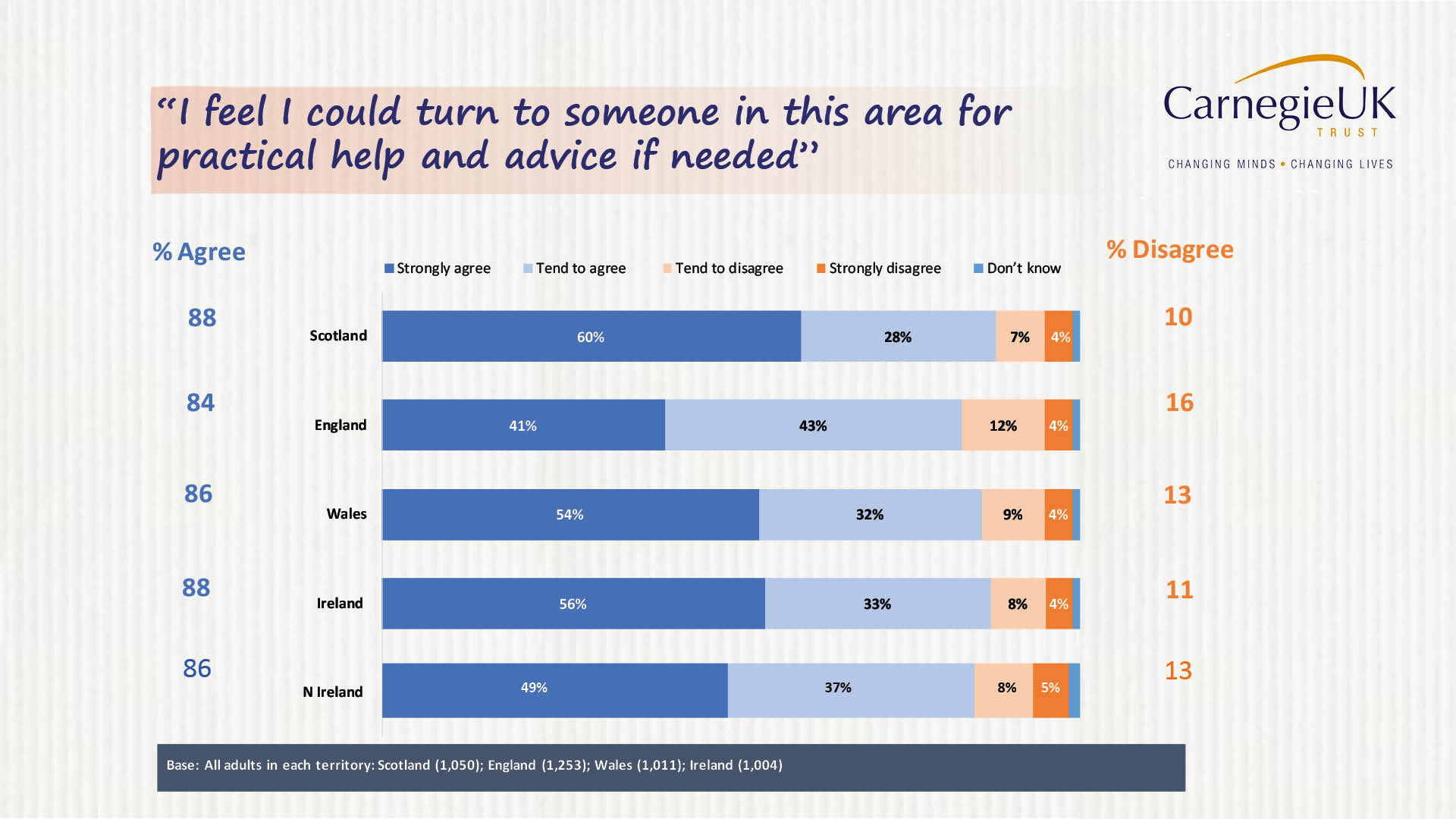 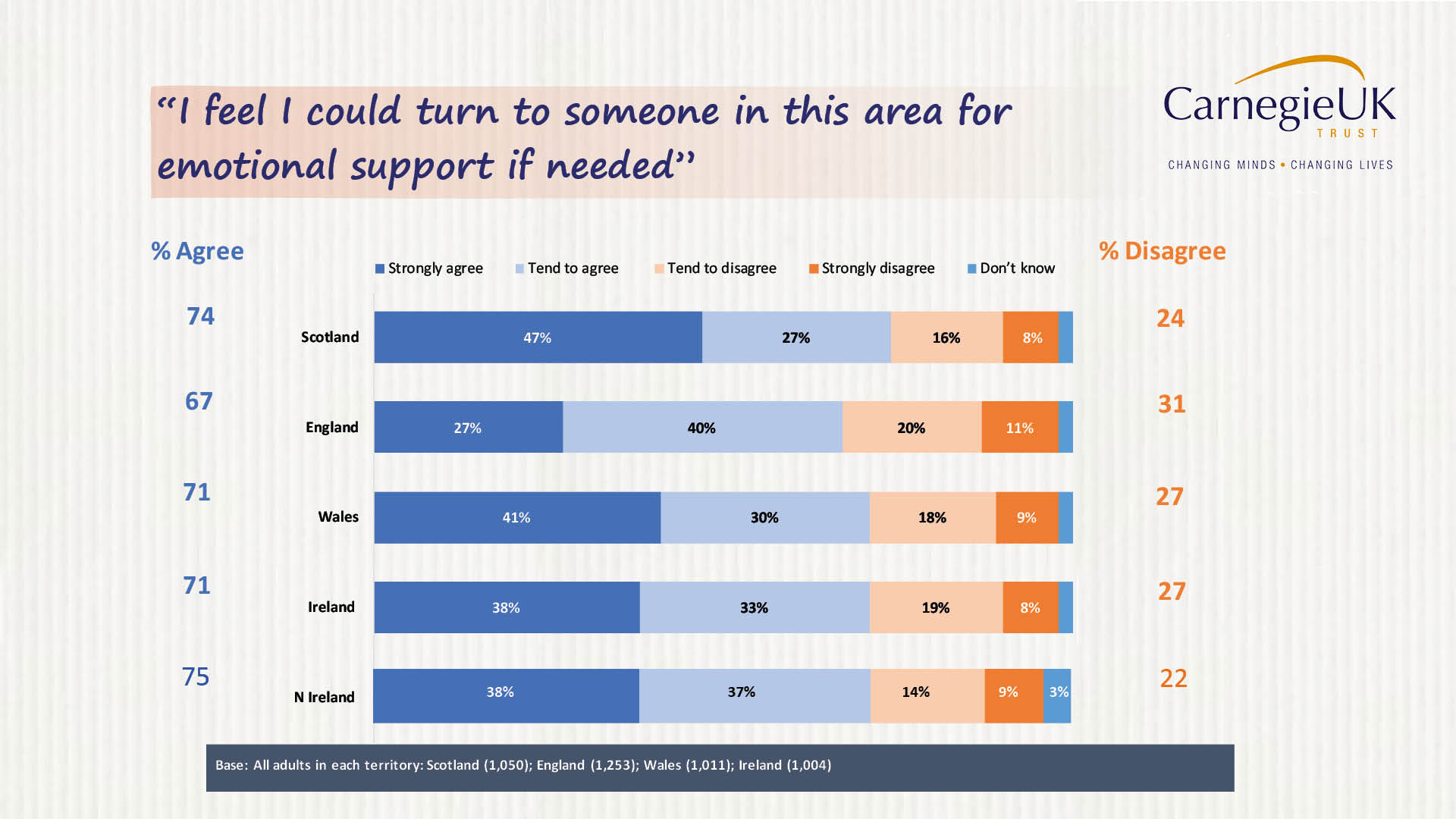 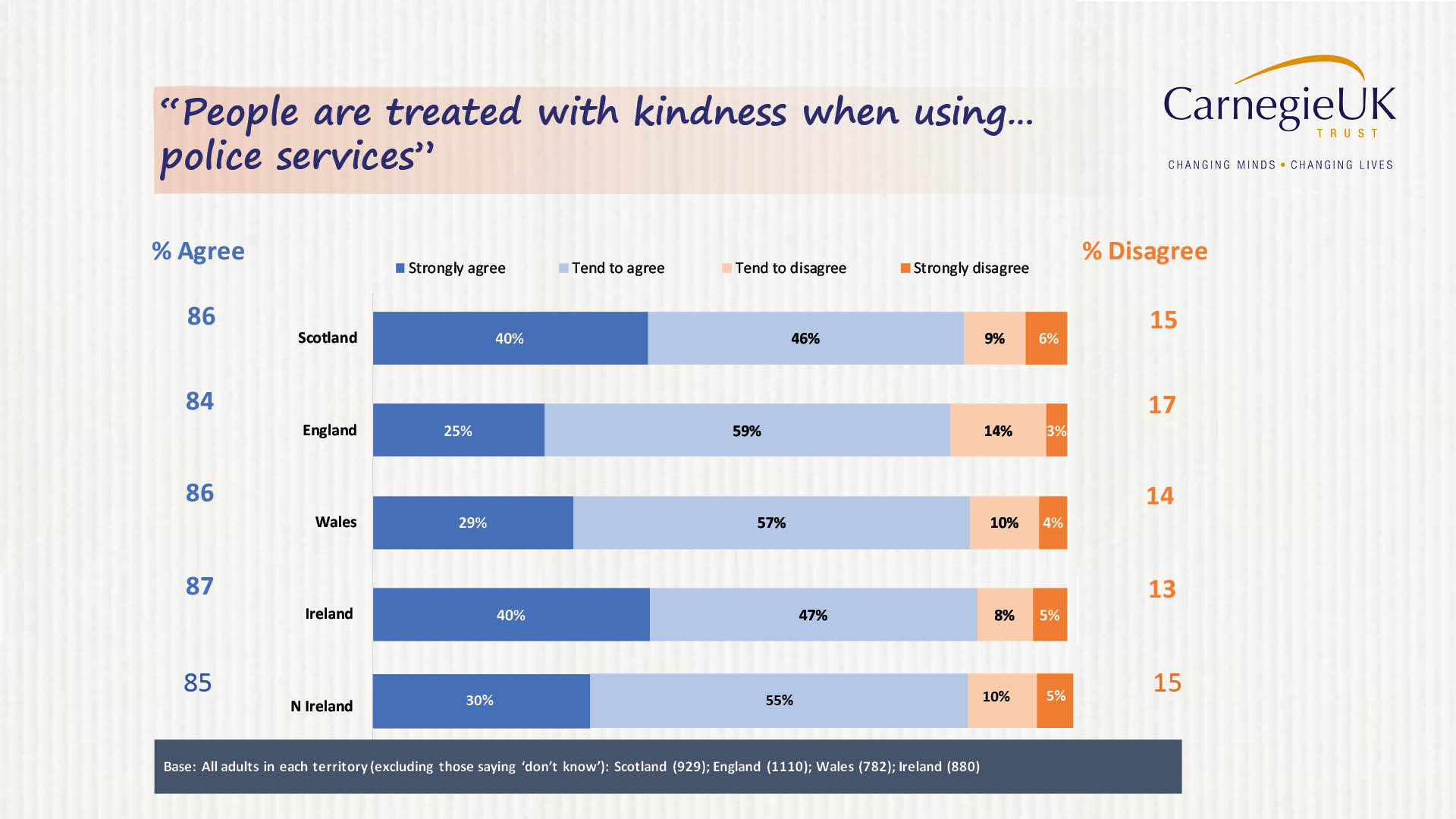 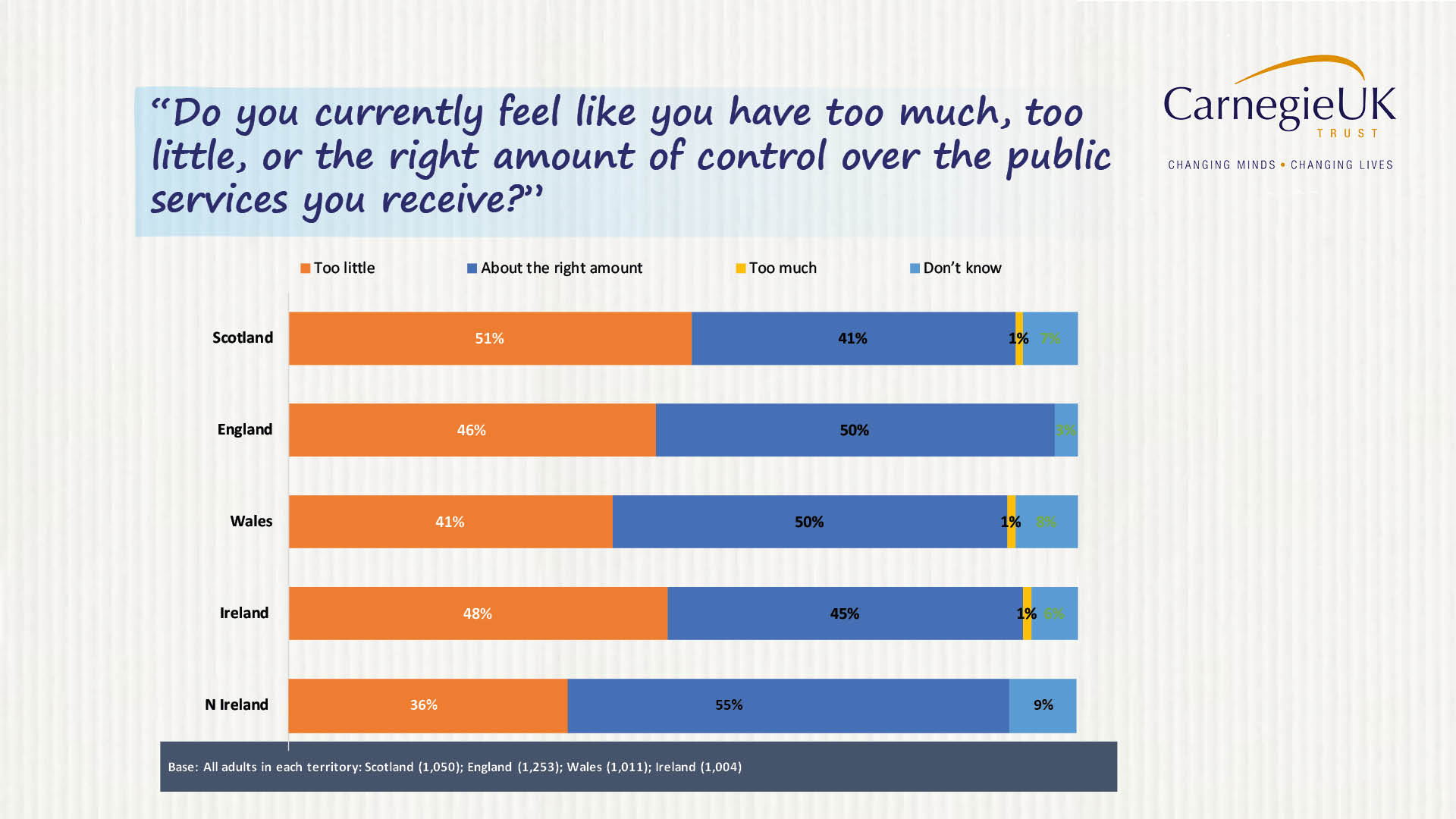 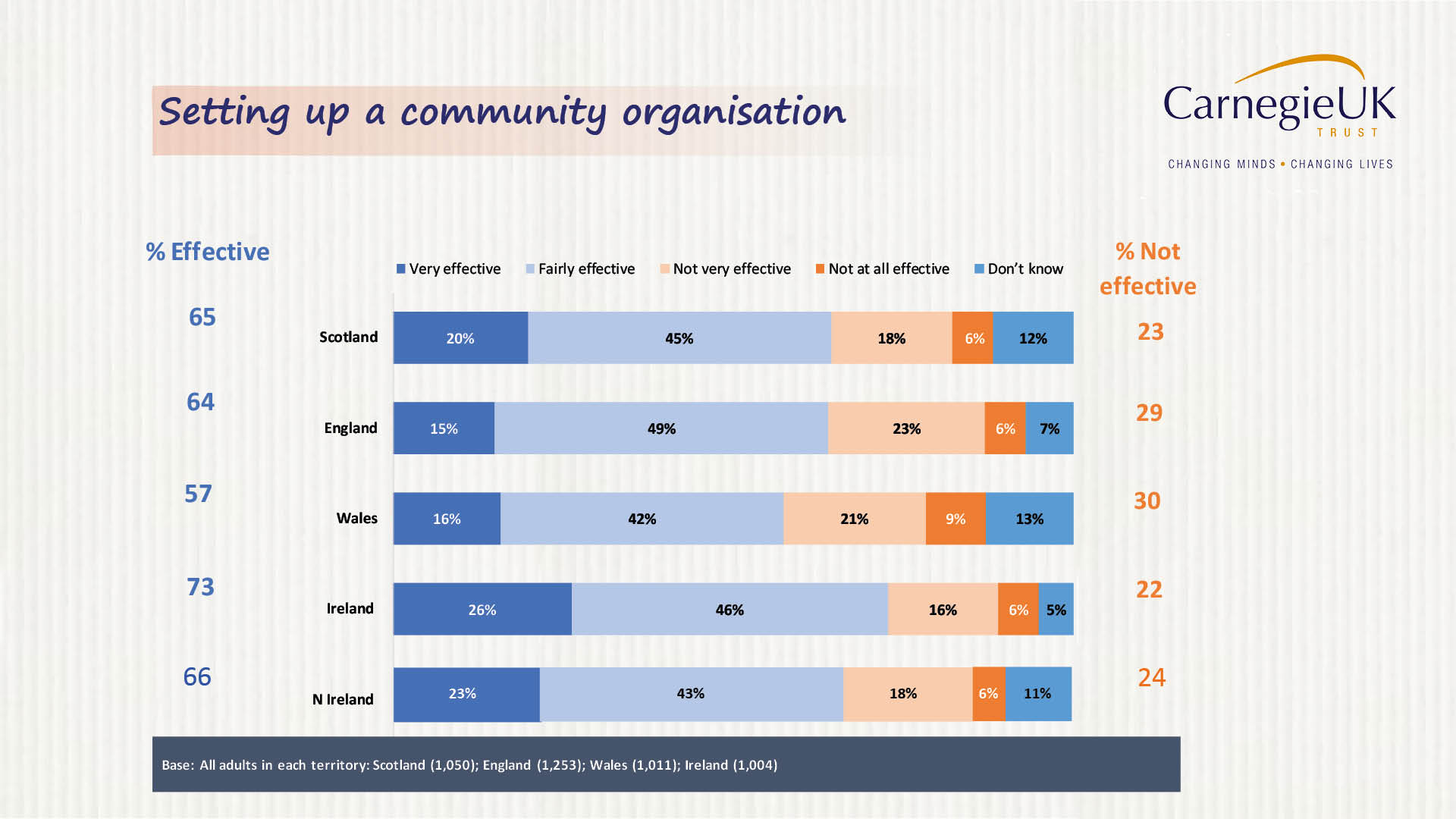 Embedding Wellbeingin Northern Ireland
Project Participants
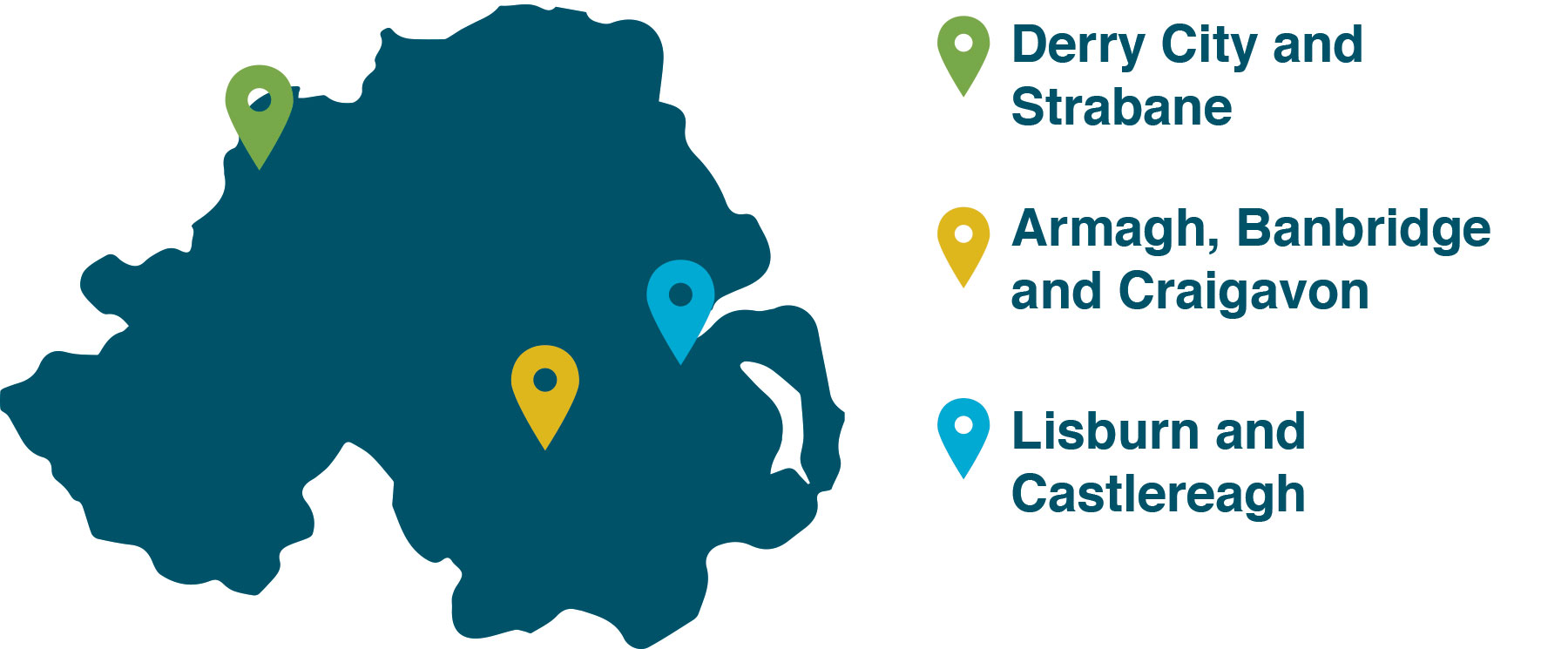 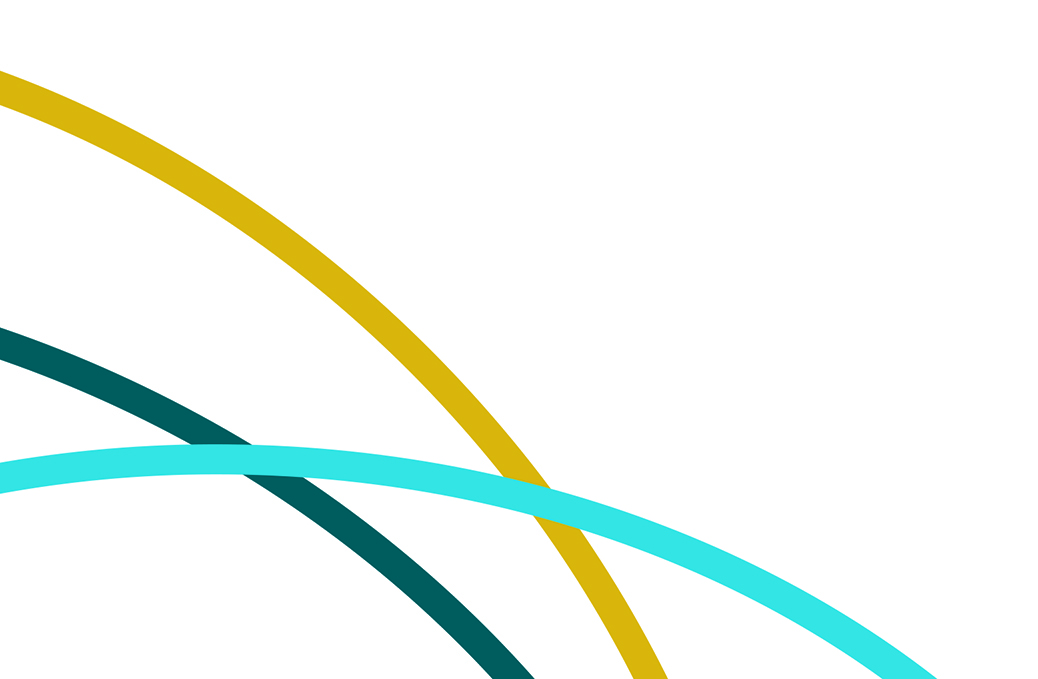 Embedding Wellbeingin Northern Ireland
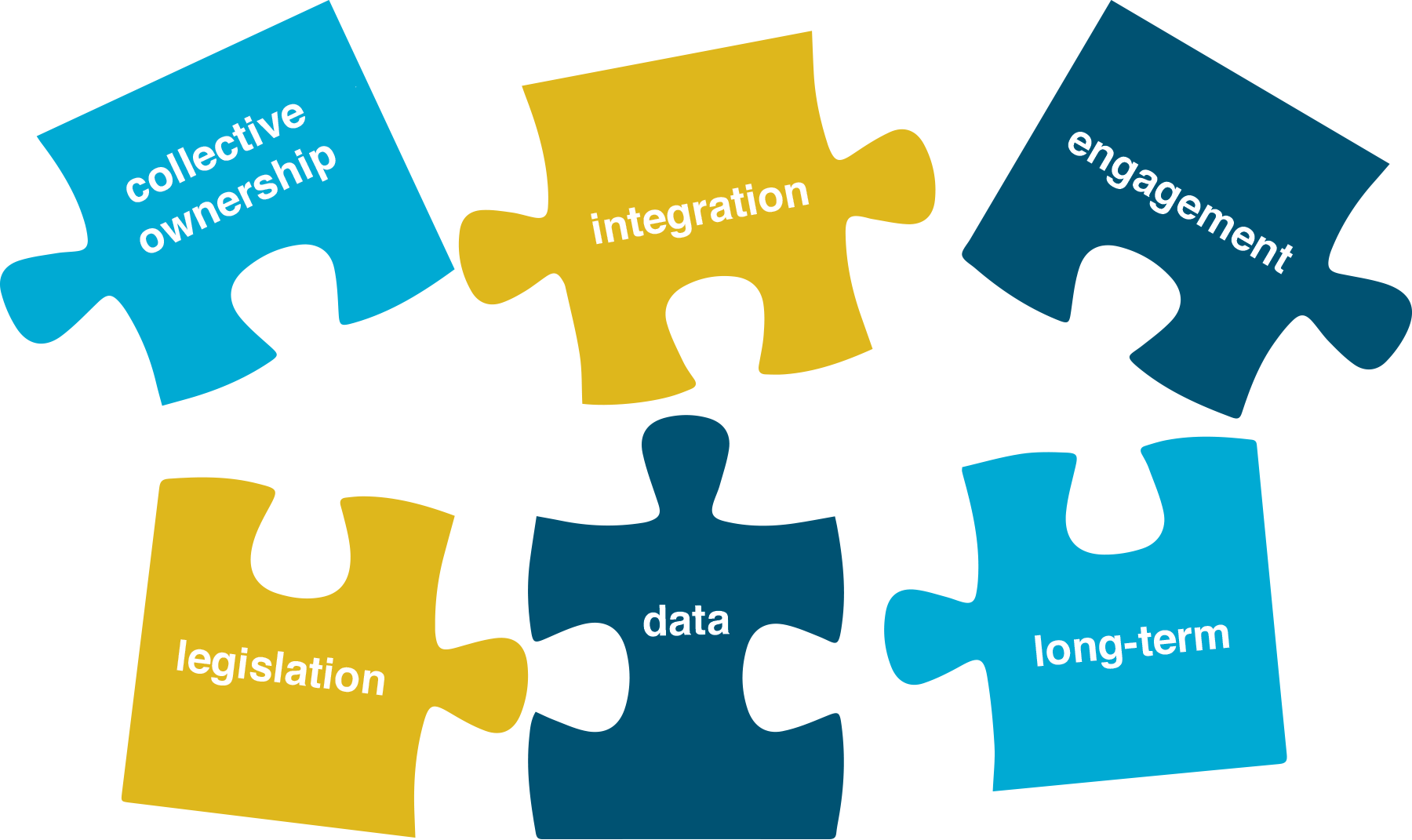 Challenges
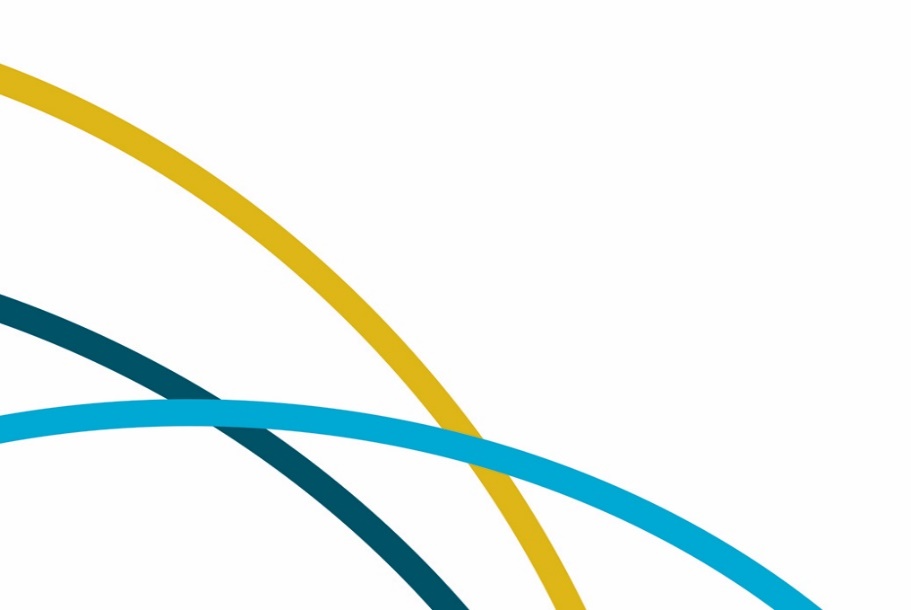 [Speaker Notes: Promoting collective ownership of the Community Plan

Integrating the cross-cutting themes 

Continually engaging with local communities and delivering on expectations

Absence of a legislative and political ‘push’ behind  the process

Developing a more strategic outlook with long-term resources allocated

Identifying, collecting and using data]
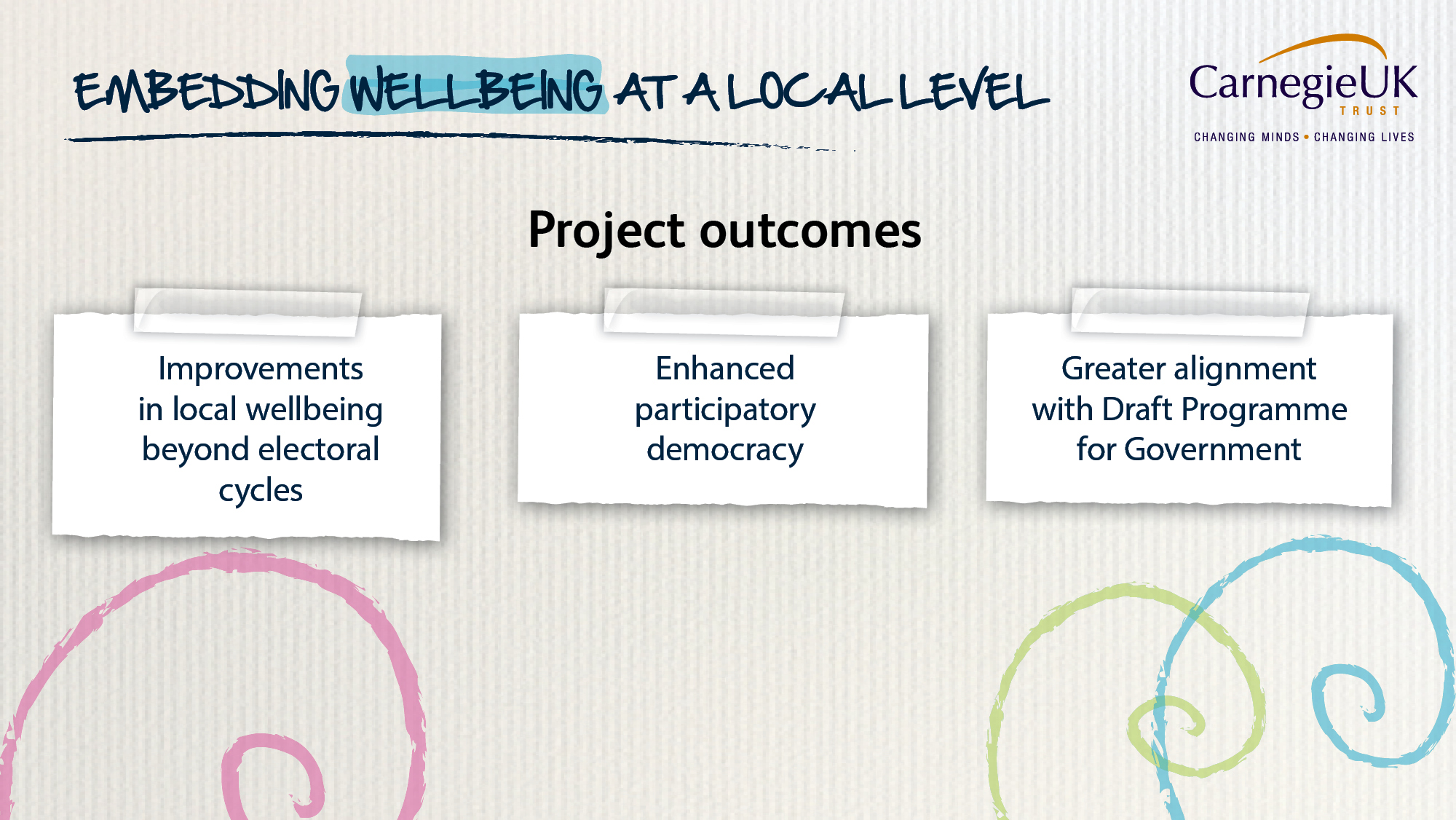 Embedding Wellbeingin Northern Ireland
Next Steps
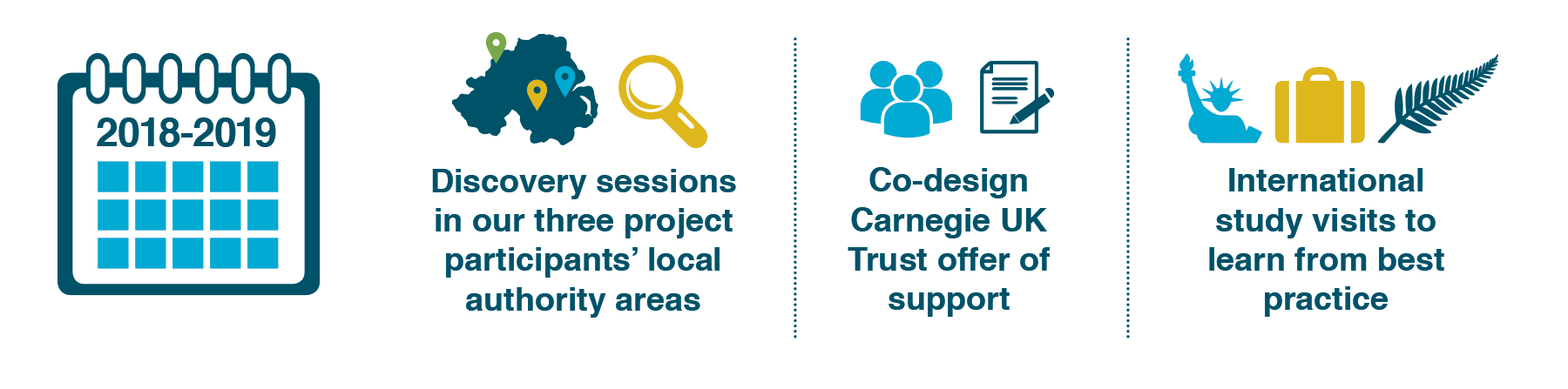 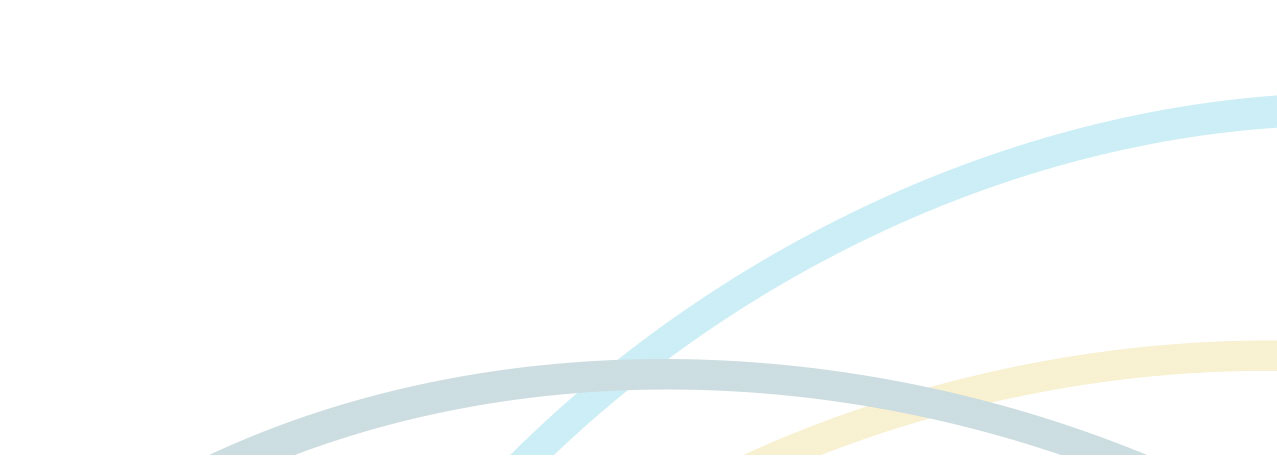 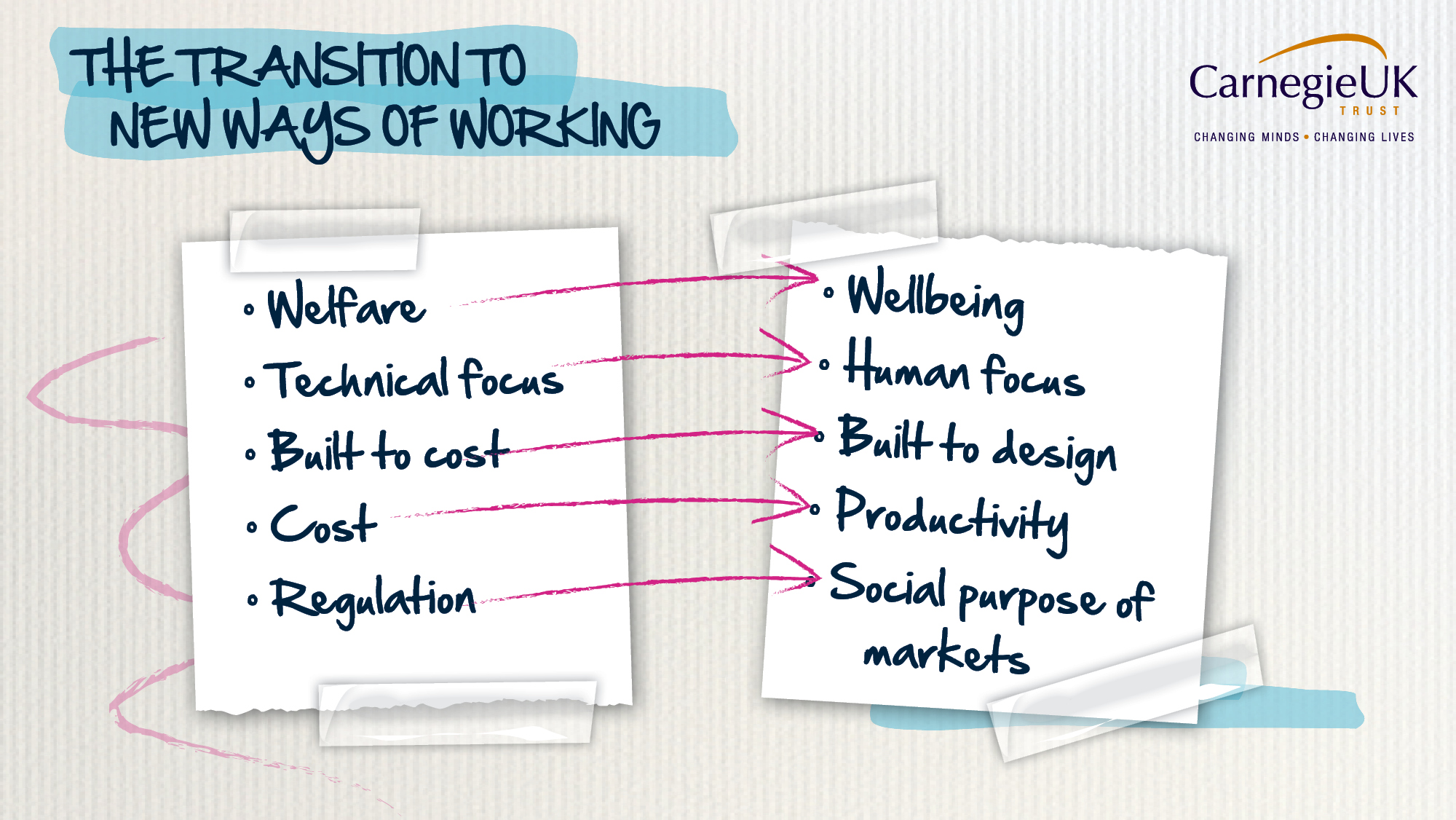 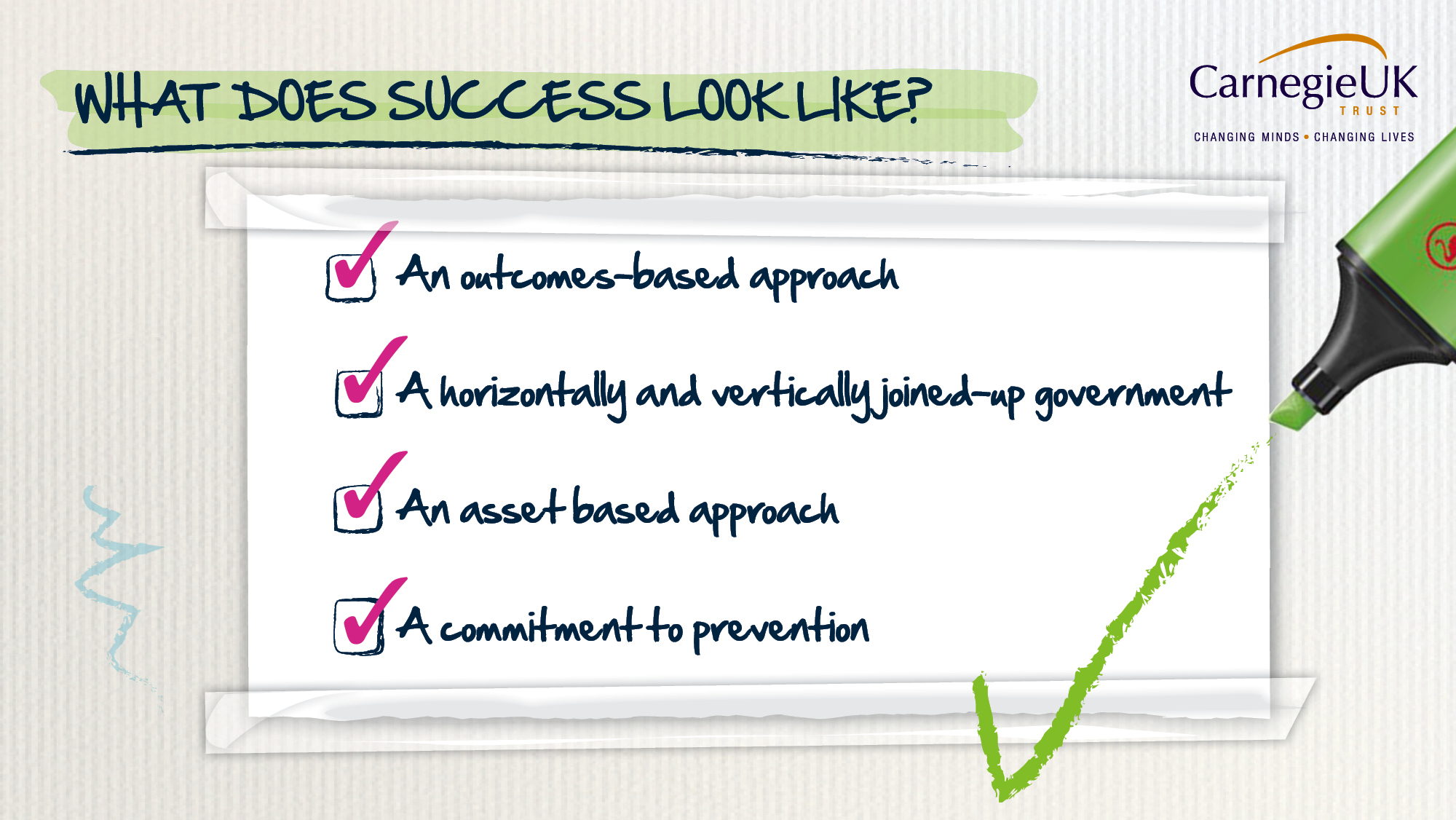 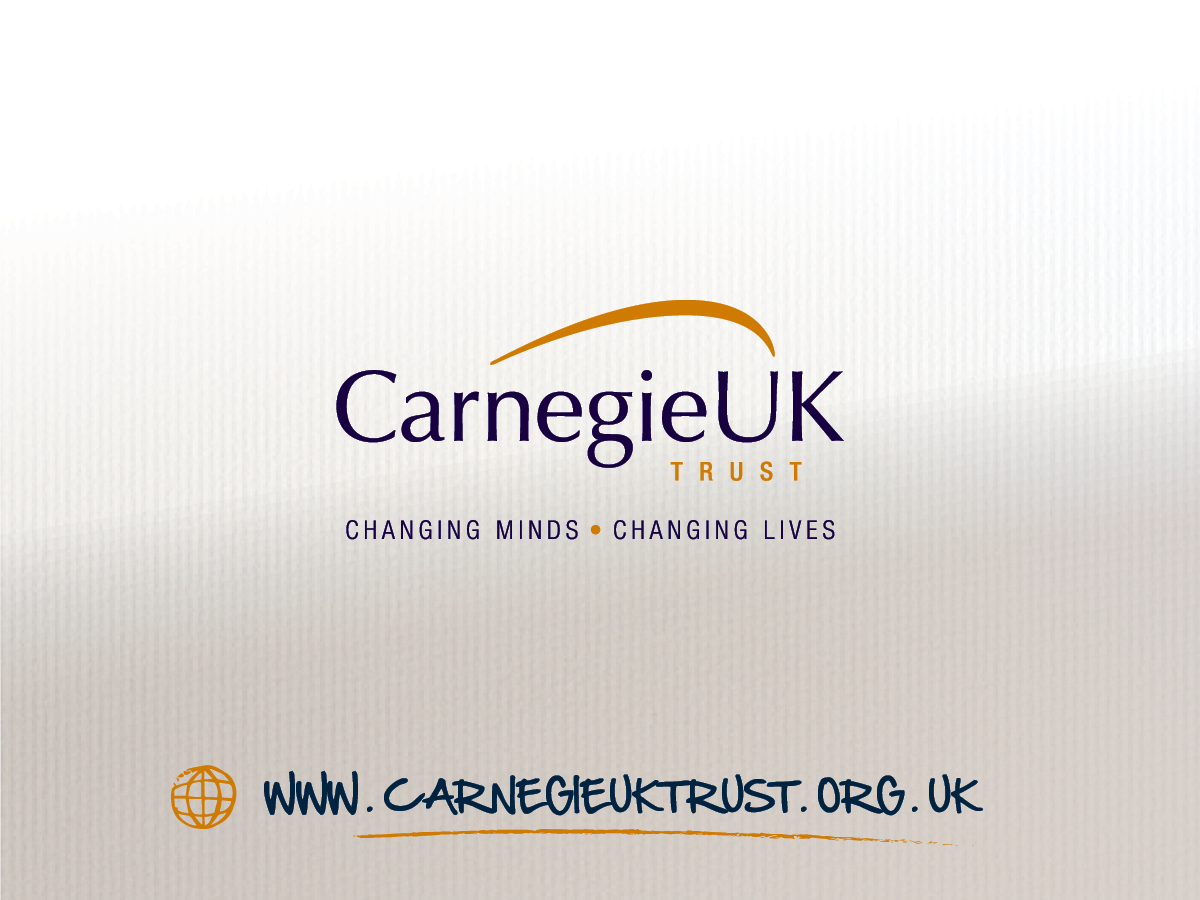